Central Bank of Iceland
Financial Stability report 2016/2

Charts
The Financial System – outlook and main risks
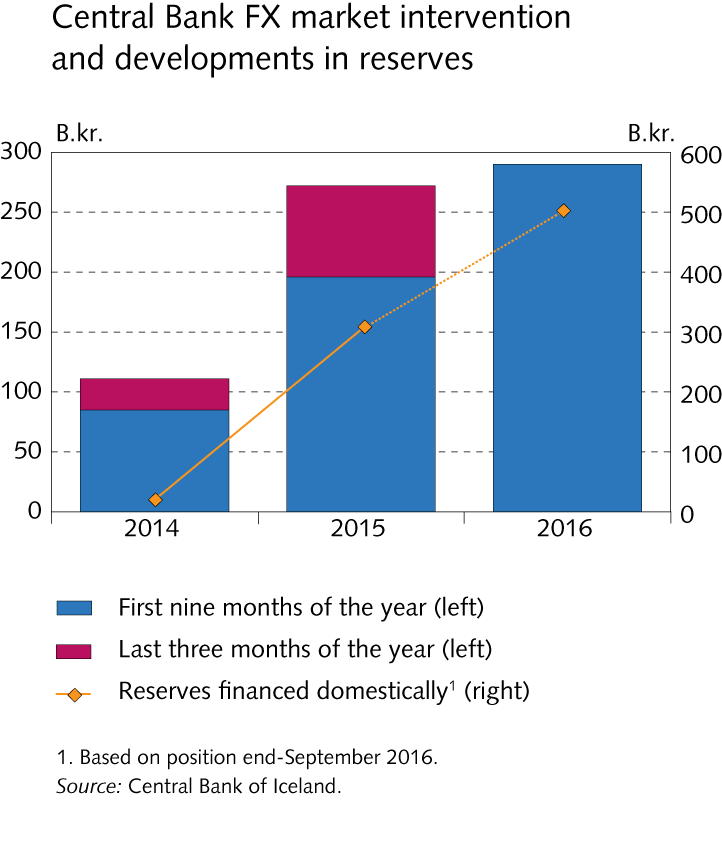 The Financial System – outlook and main risks
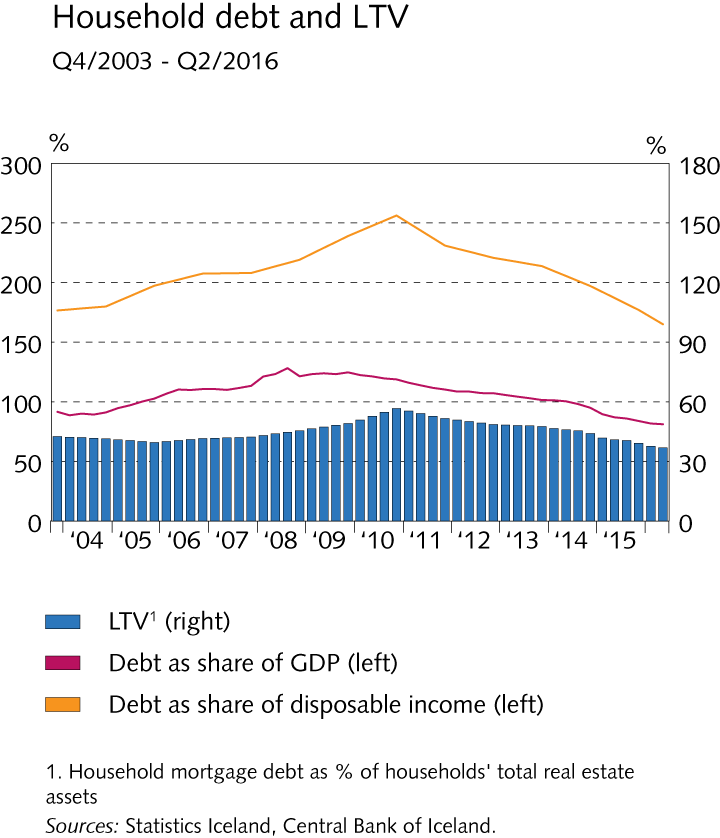 The Financial System – outlook and main risks
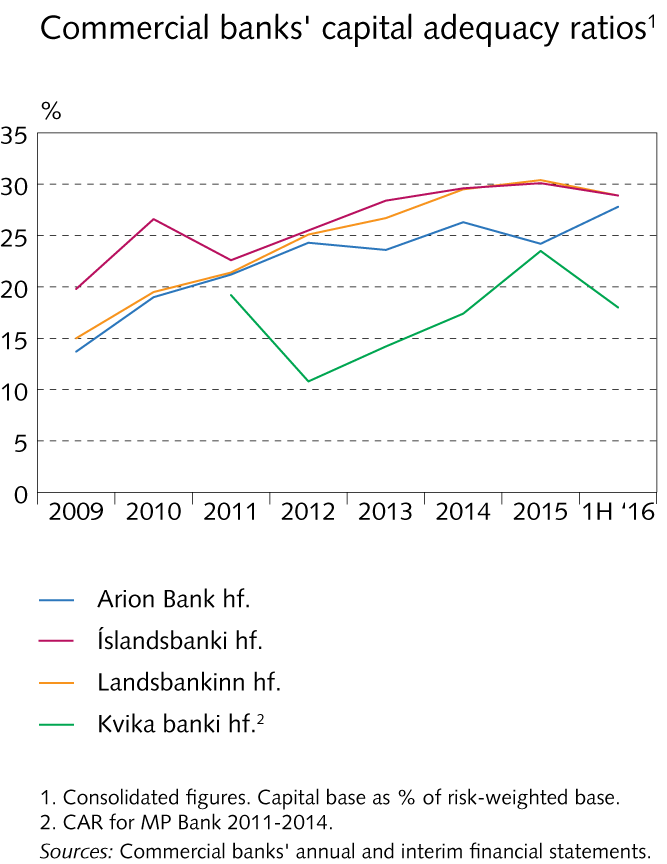 The Financial System – outlook and main risks
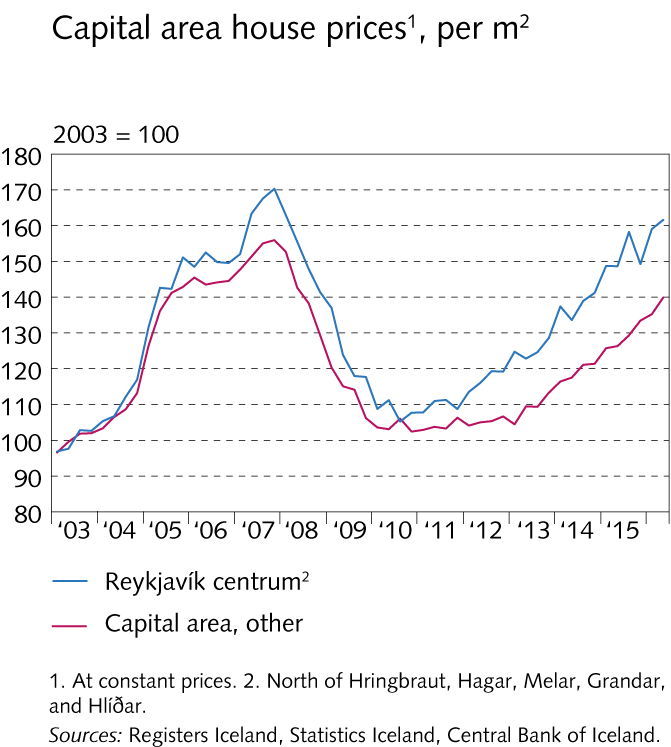 The Financial System – outlook and main risks
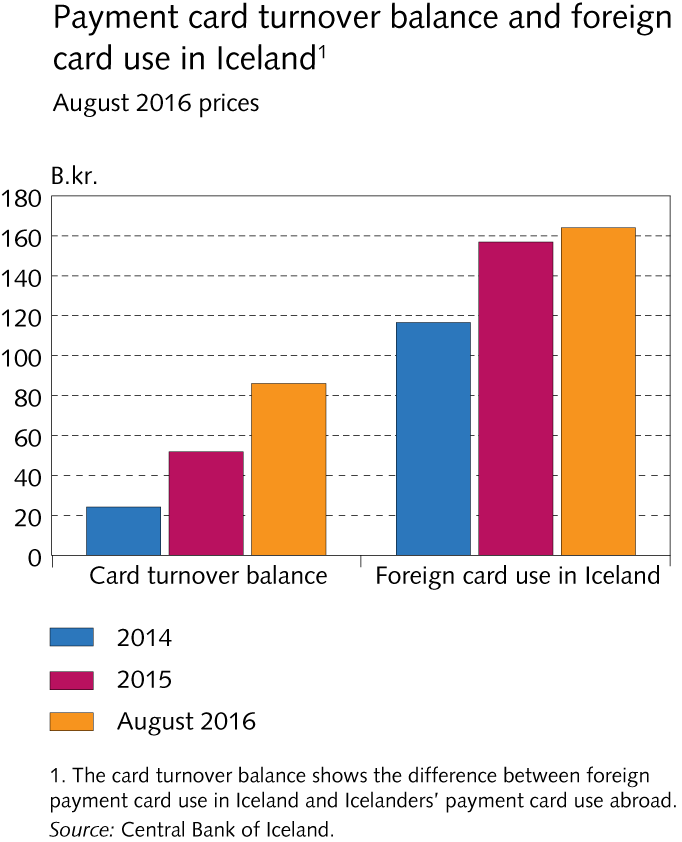 The Financial System – outlook and main risks
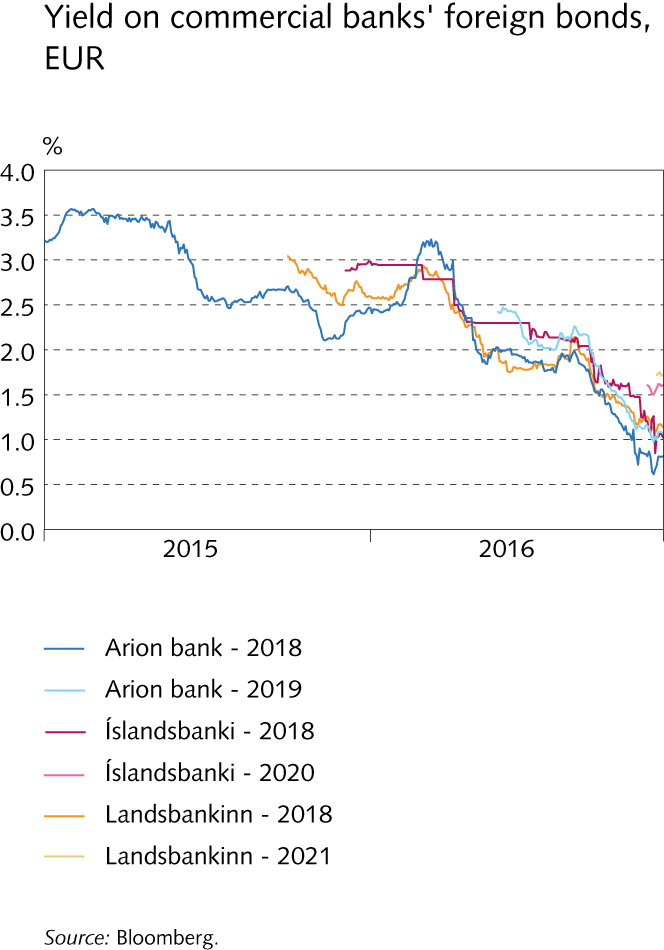 Economic environment and financial markets
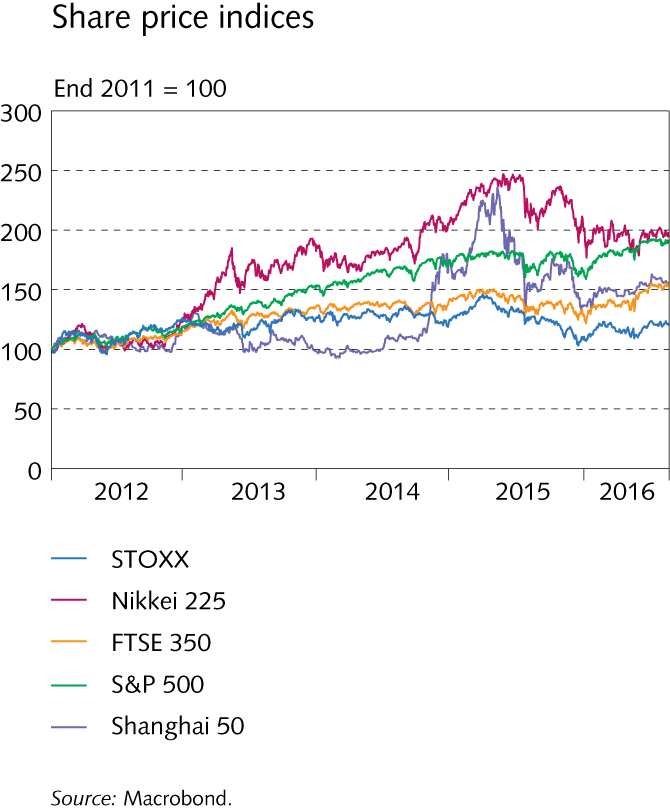 Economic environment and financial markets
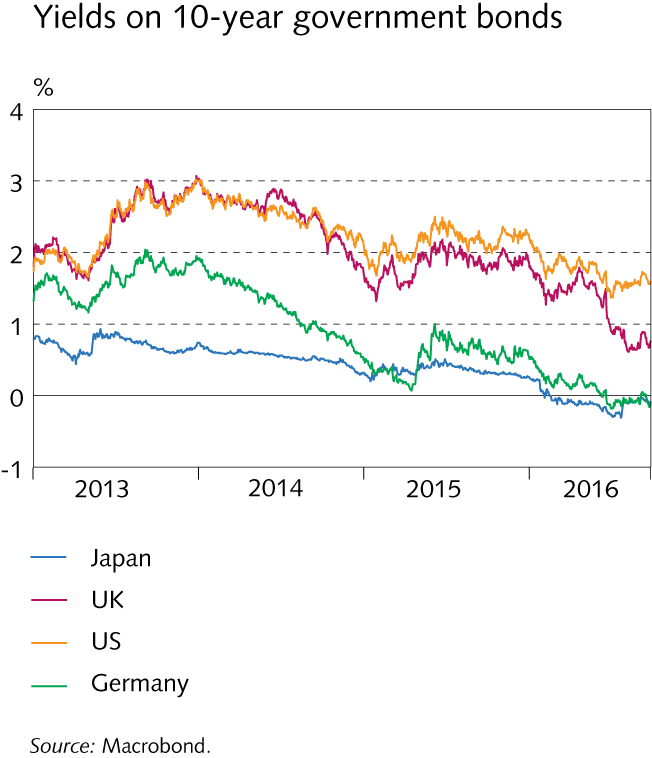 Economic environment and financial markets
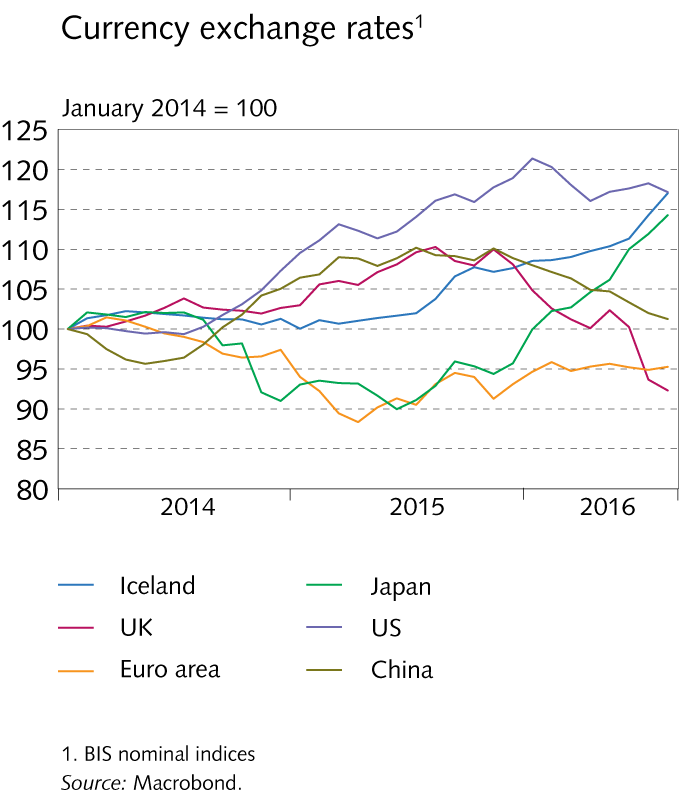 Economic environment and financial markets
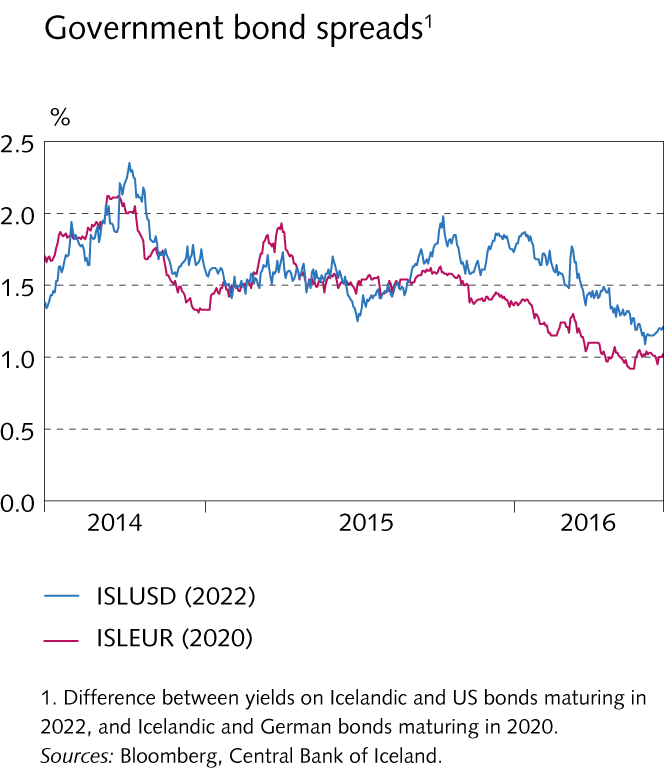 Economic environment and financial markets
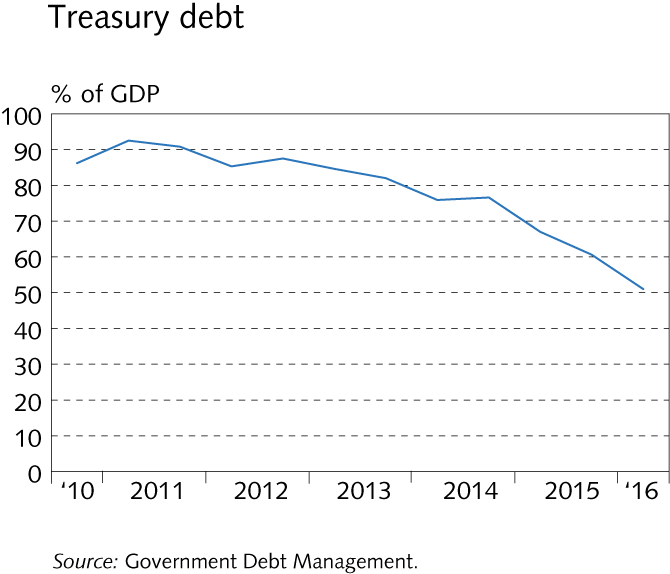 Economic environment and financial markets
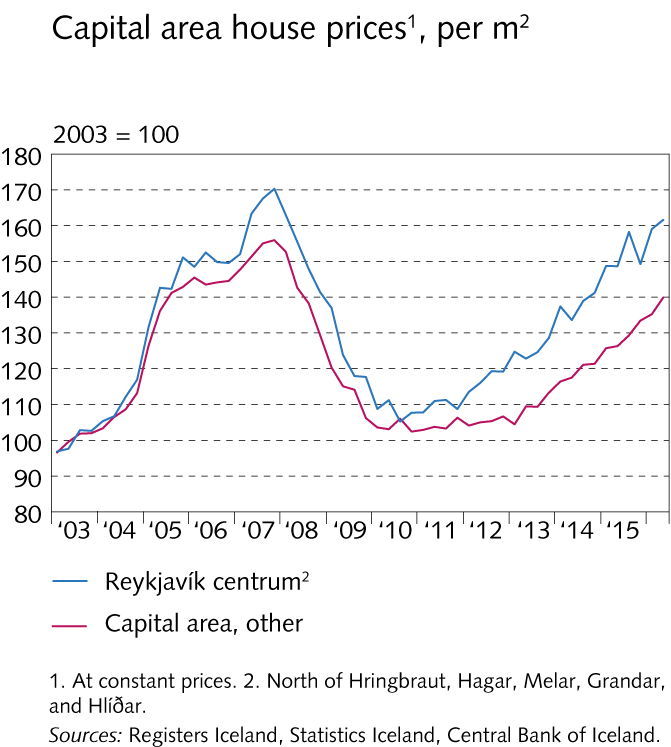 Economic environment and financial markets
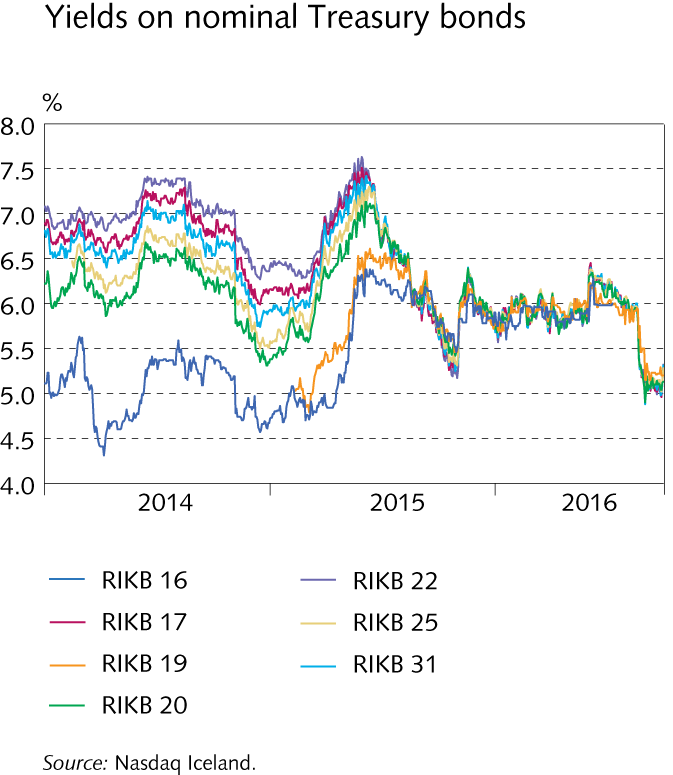 Economic environment and financial markets
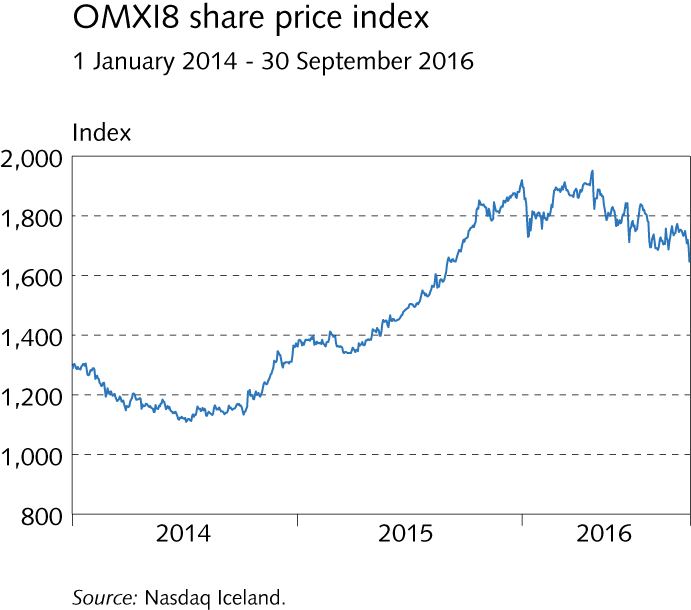 International investment position (IIP)
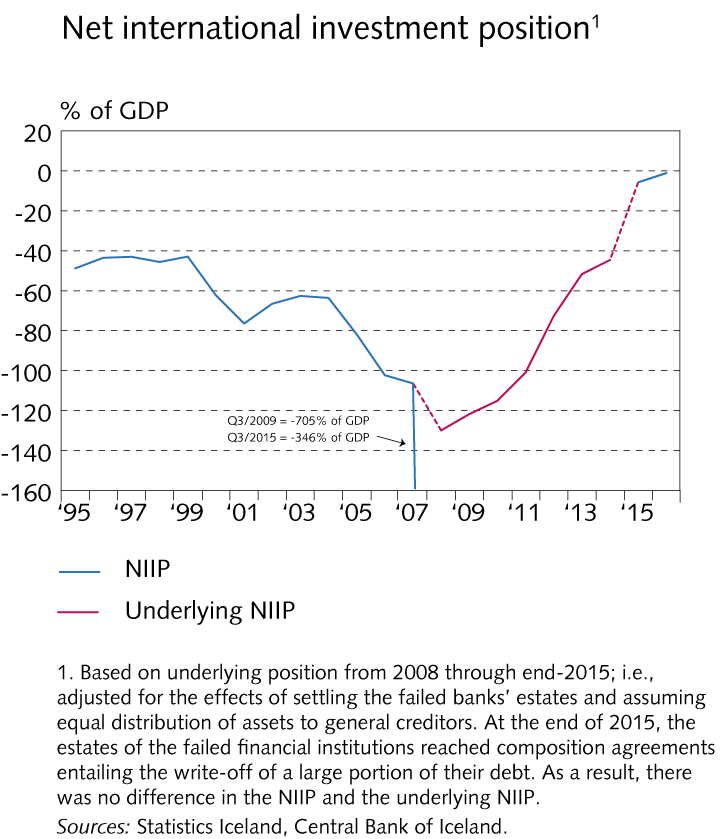 International investment position (IIP)
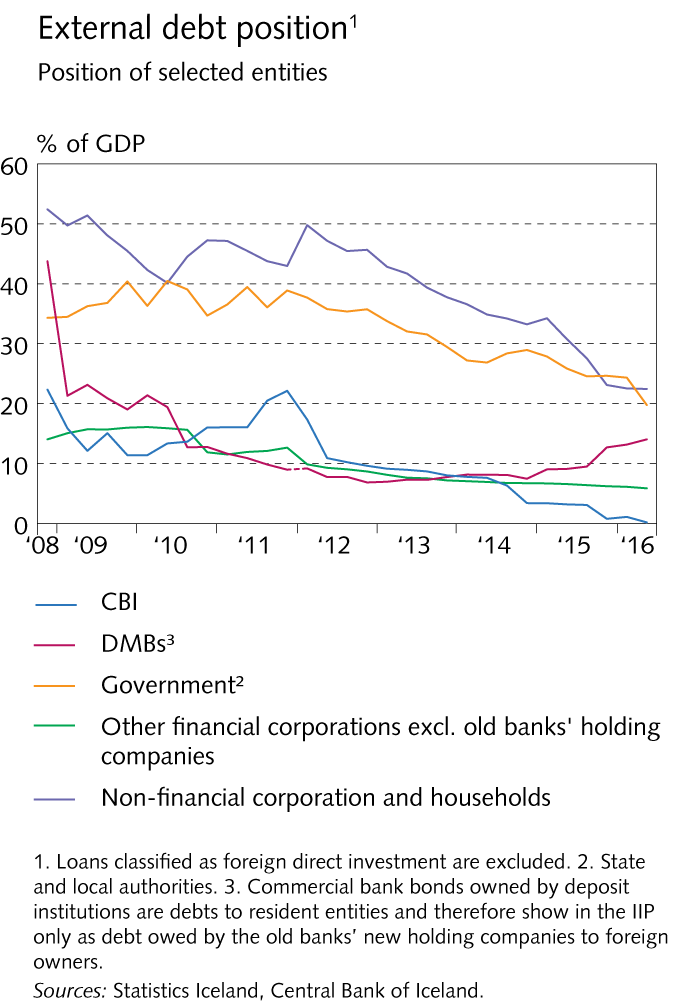 International investment position (IIP)
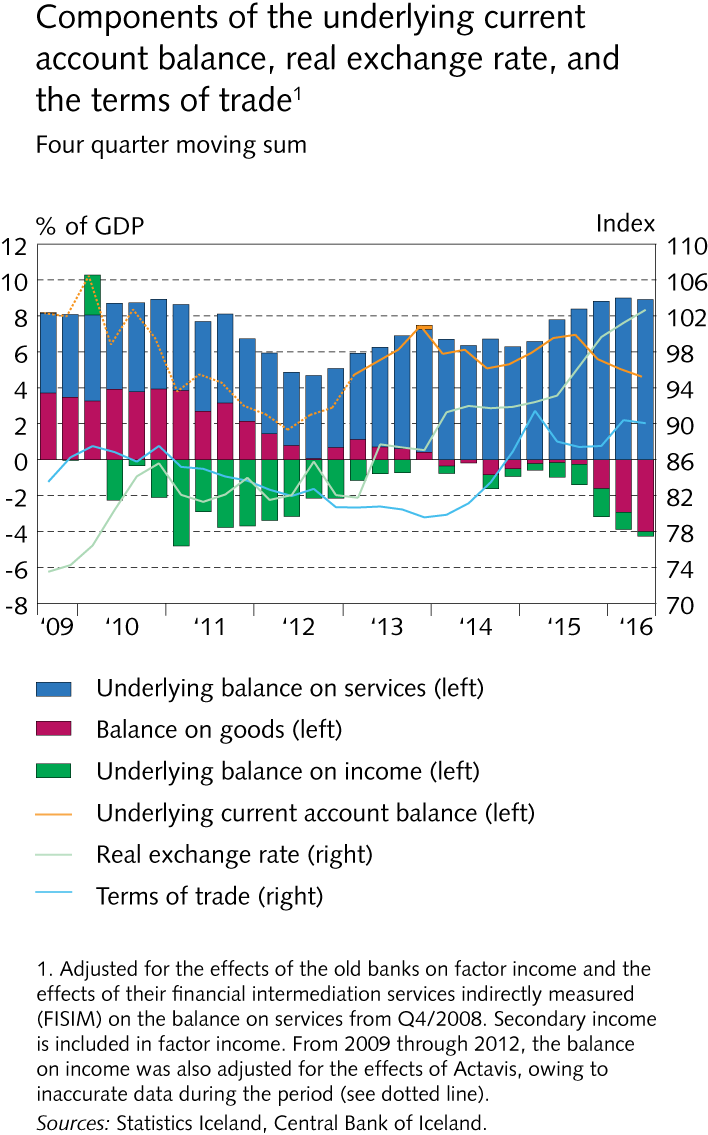 International investment position (IIP)
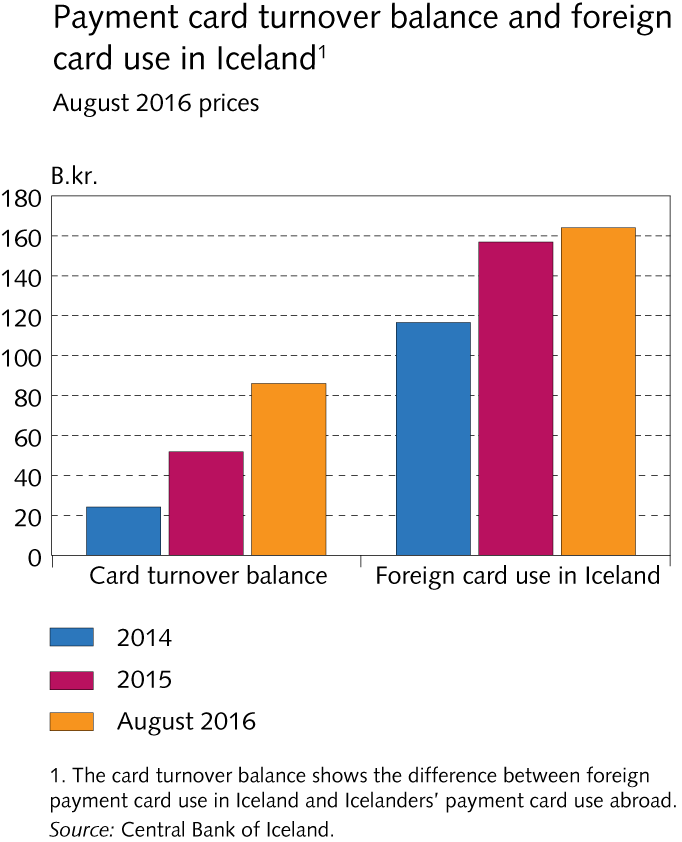 International investment position (IIP)
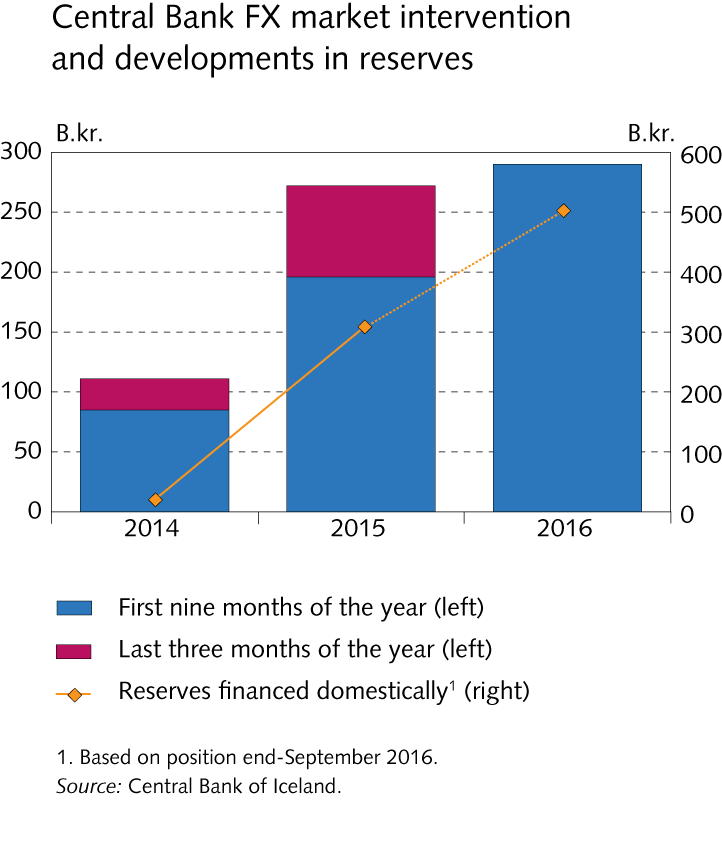 International investment position (IIP)
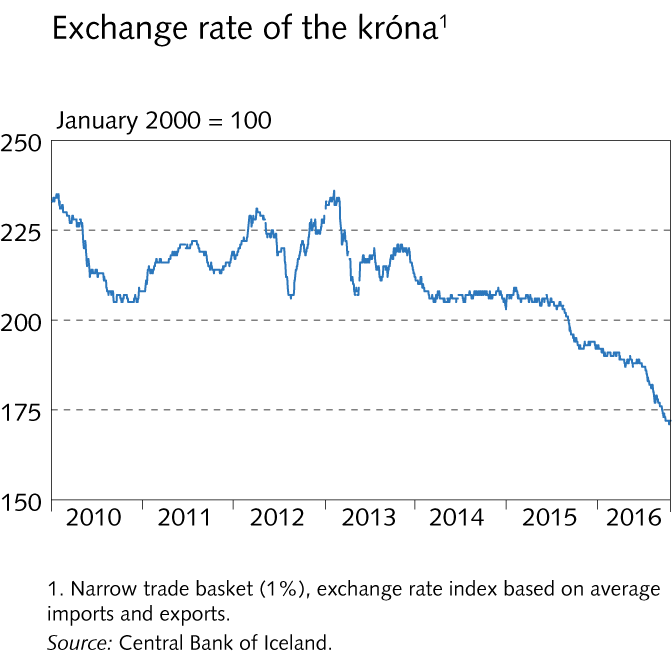 International investment position (IIP)
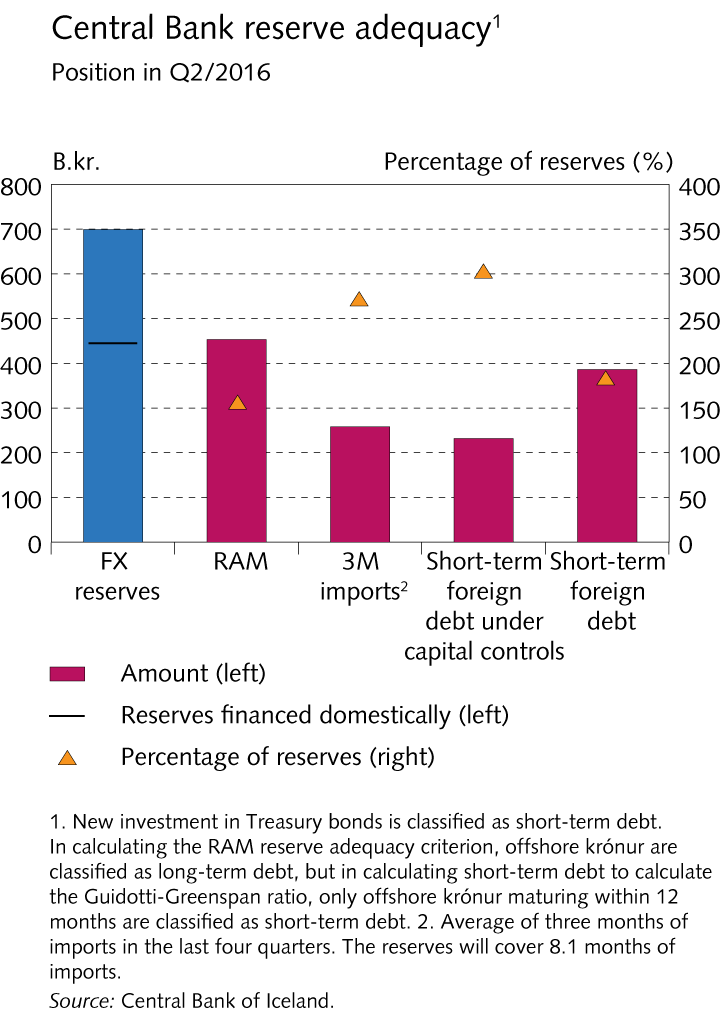 International investment position (IIP)
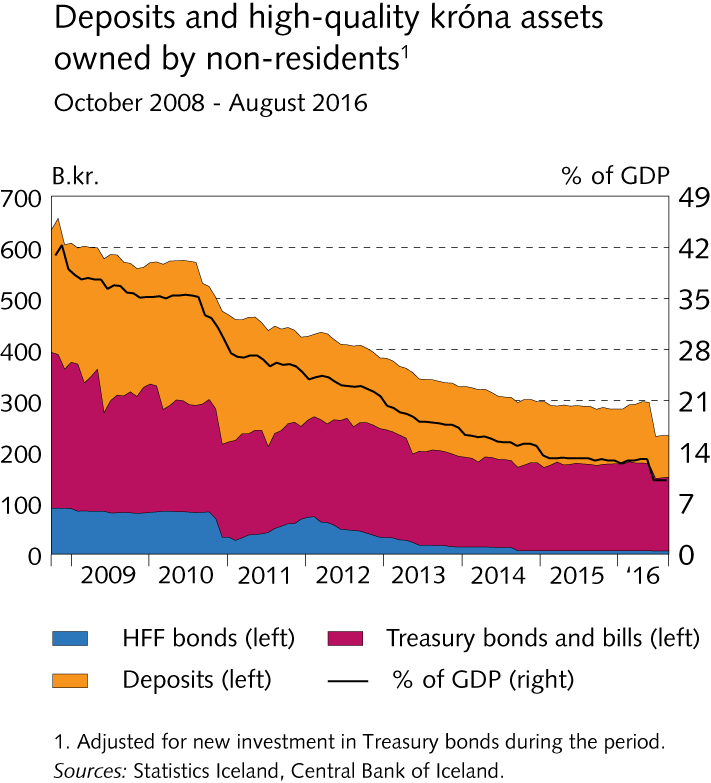 International investment position (IIP)
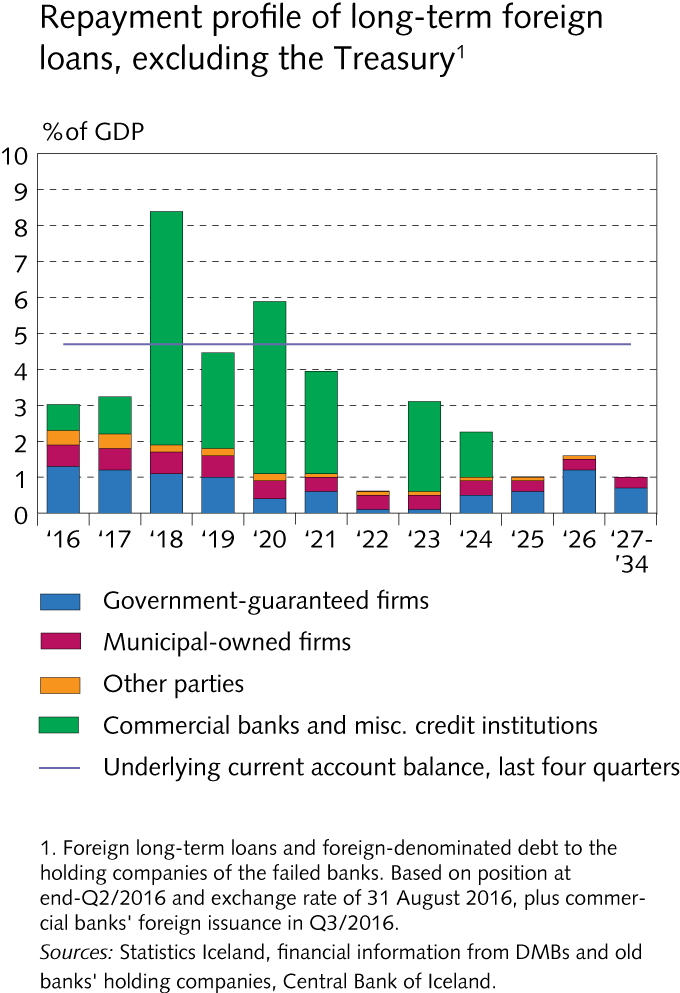 International investment position (IIP)
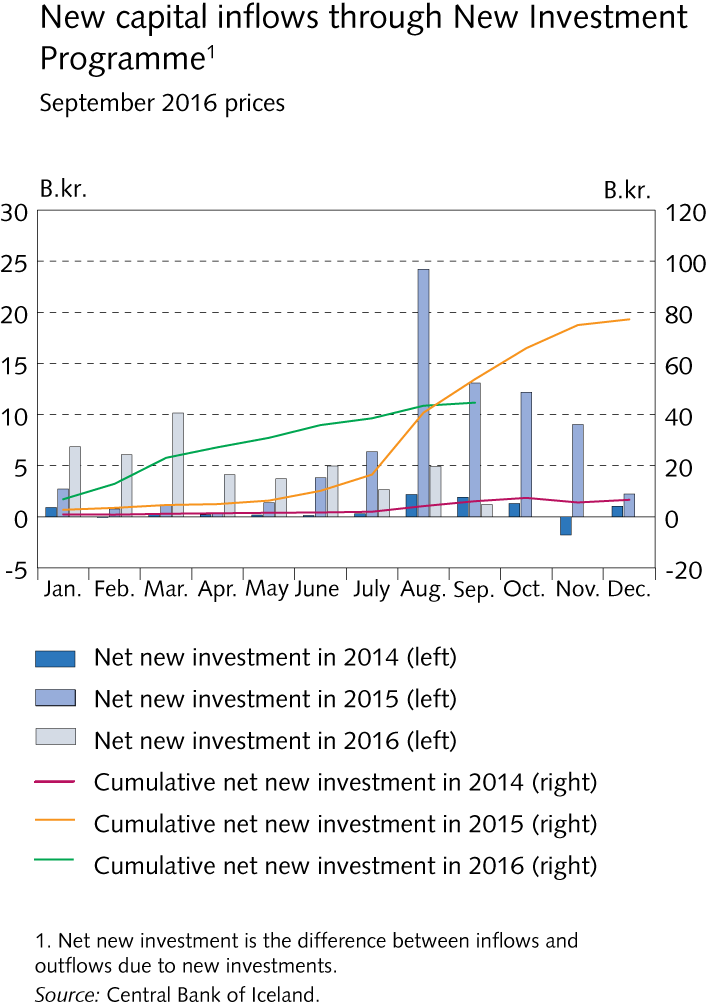 International investment position (IIP)
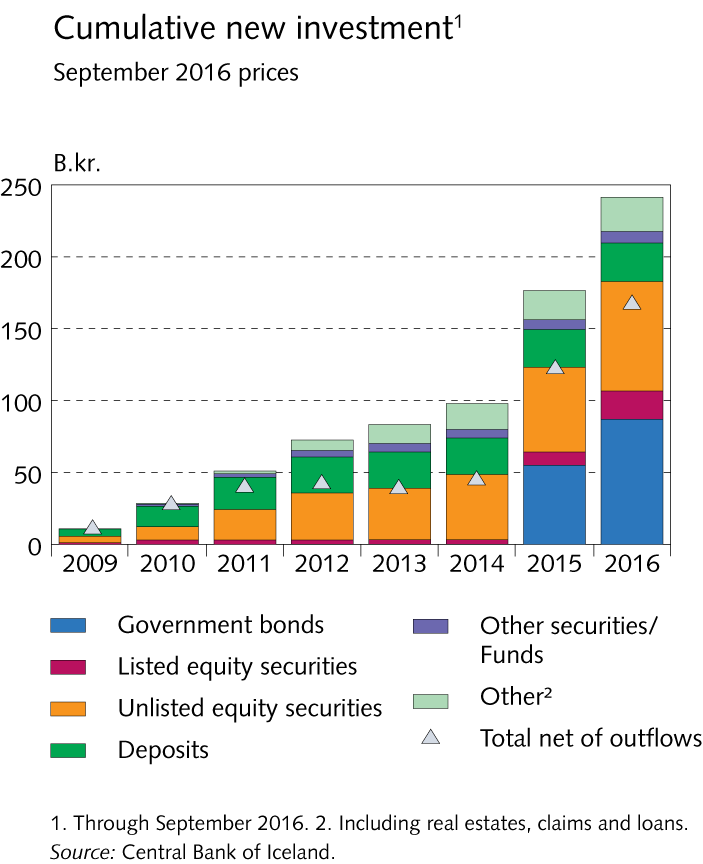 Operations and equity
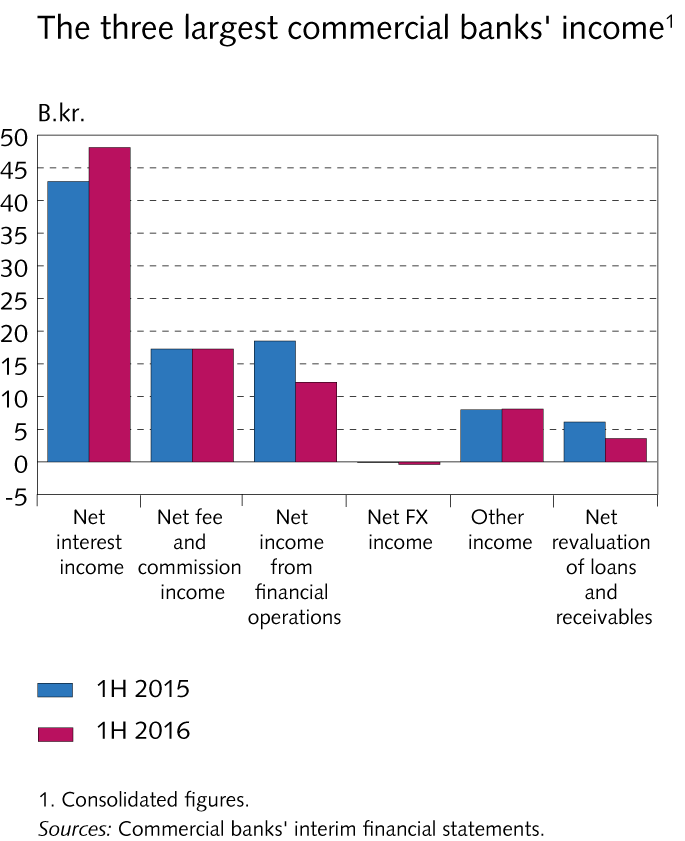 Operations and equity
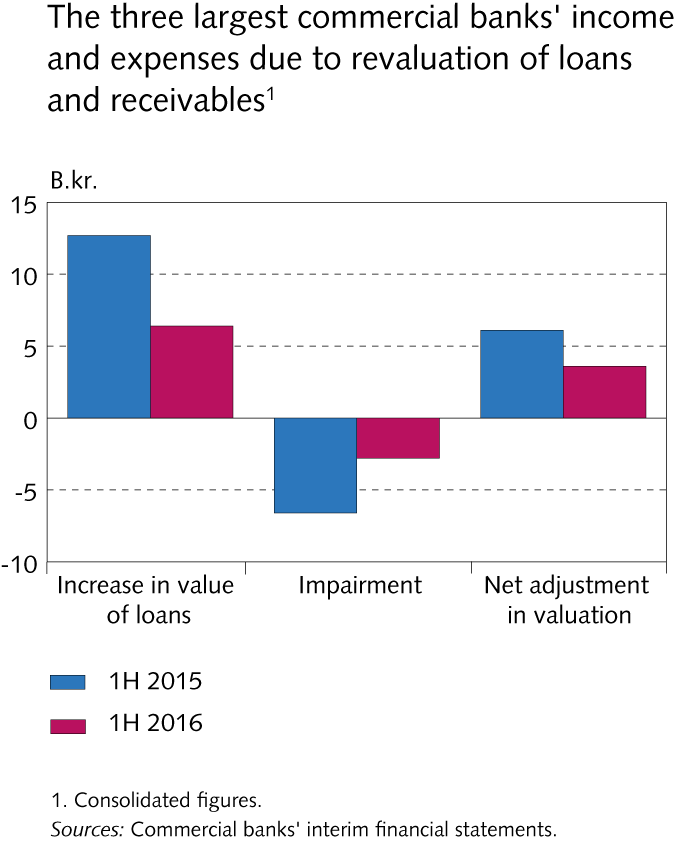 Operations and equity
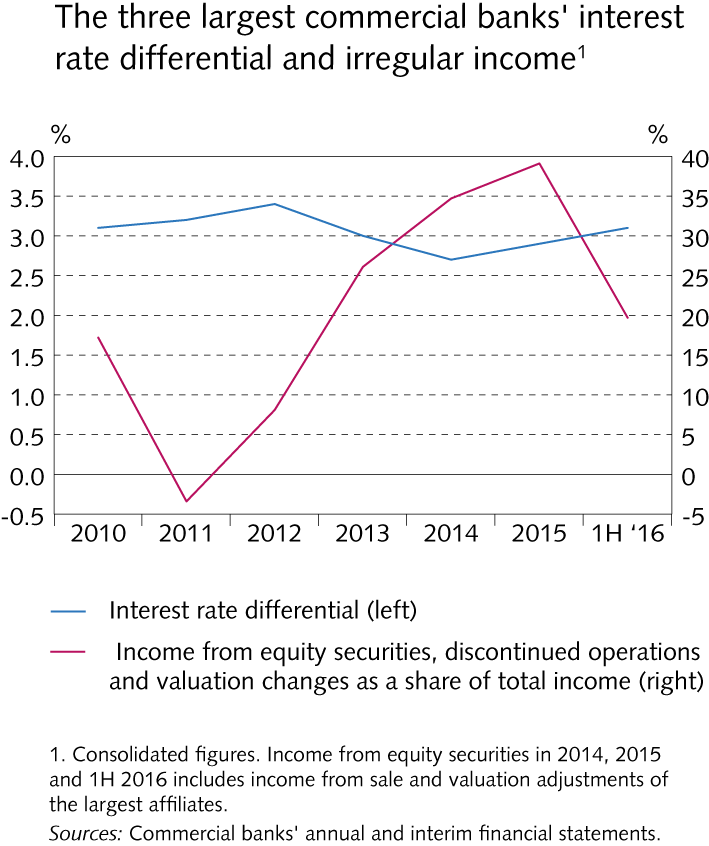 Operations and equity
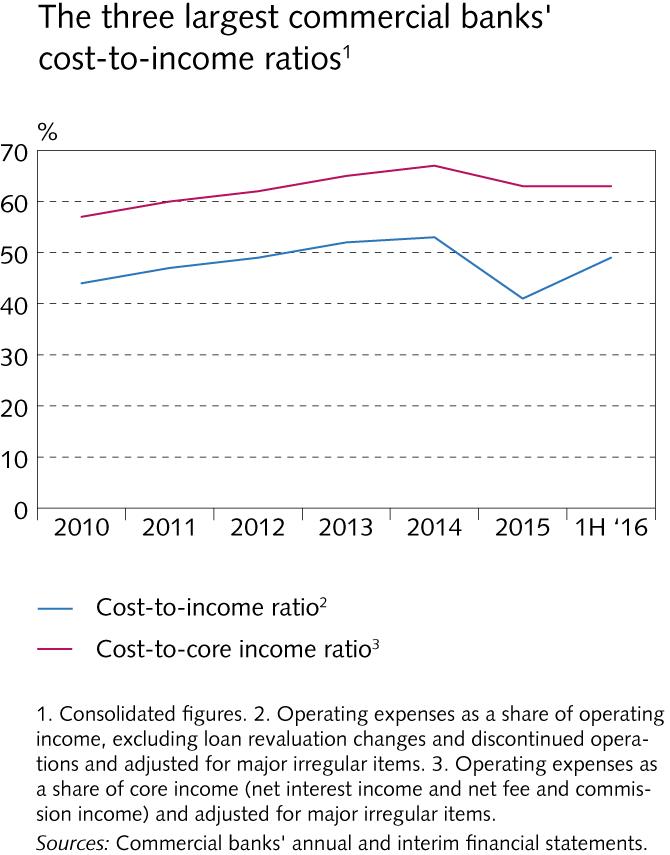 Operations and equity
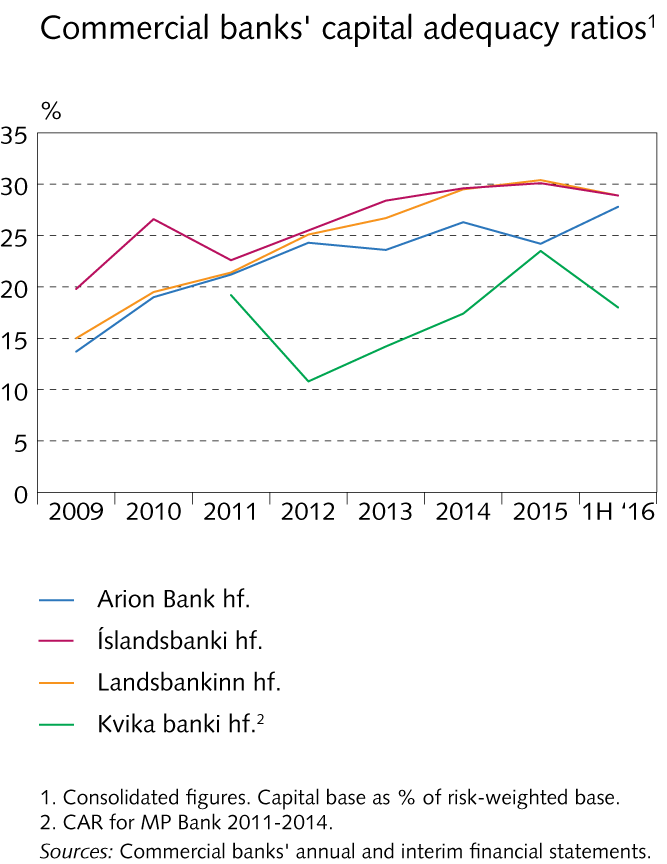 Funding and liquid funds
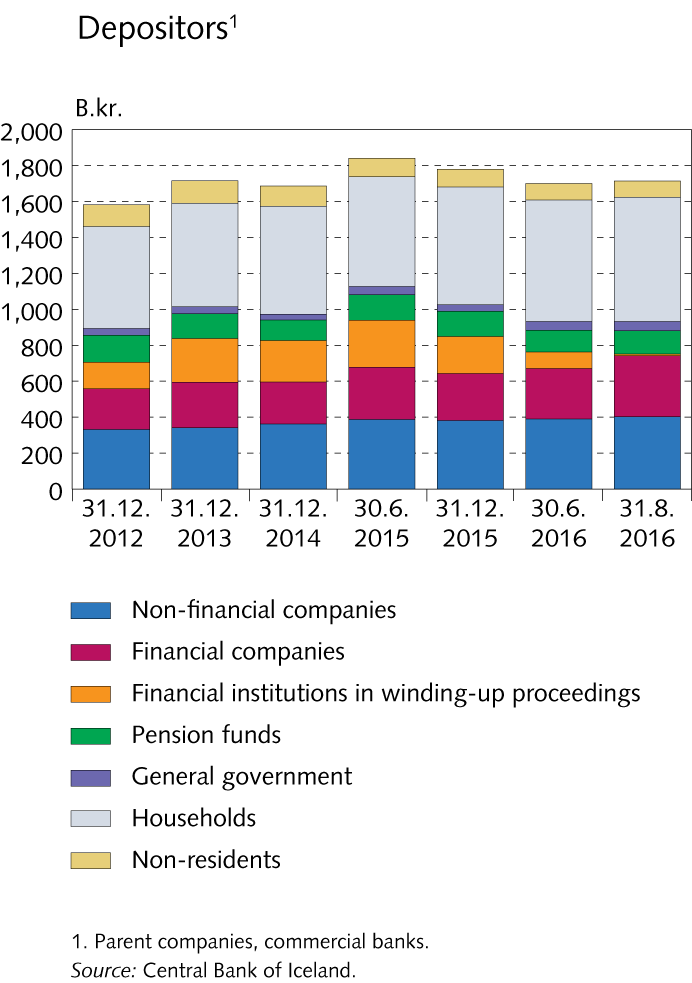 Funding and liquid funds
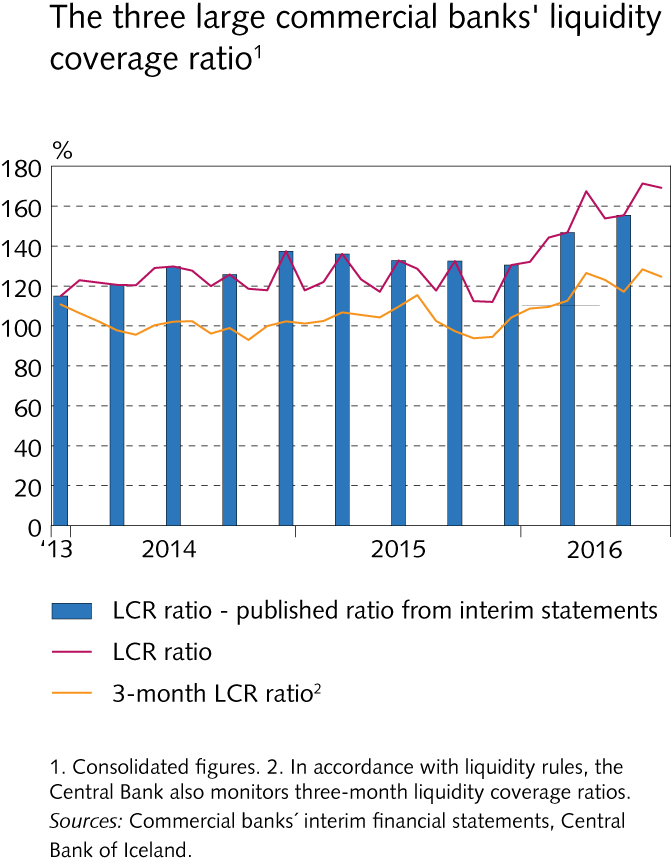 Funding and liquid funds
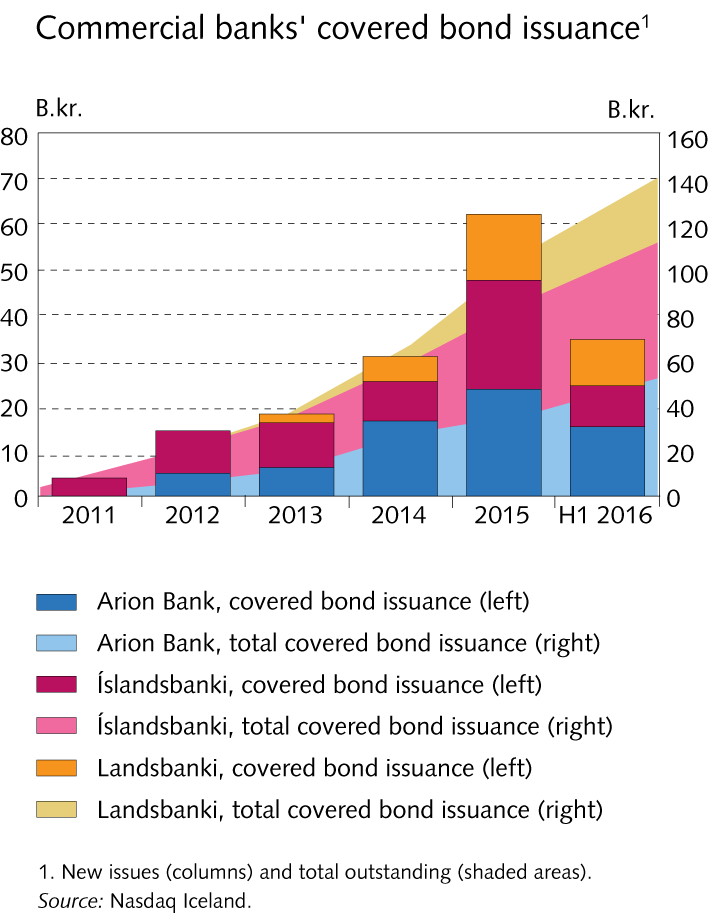 Funding and liquid funds
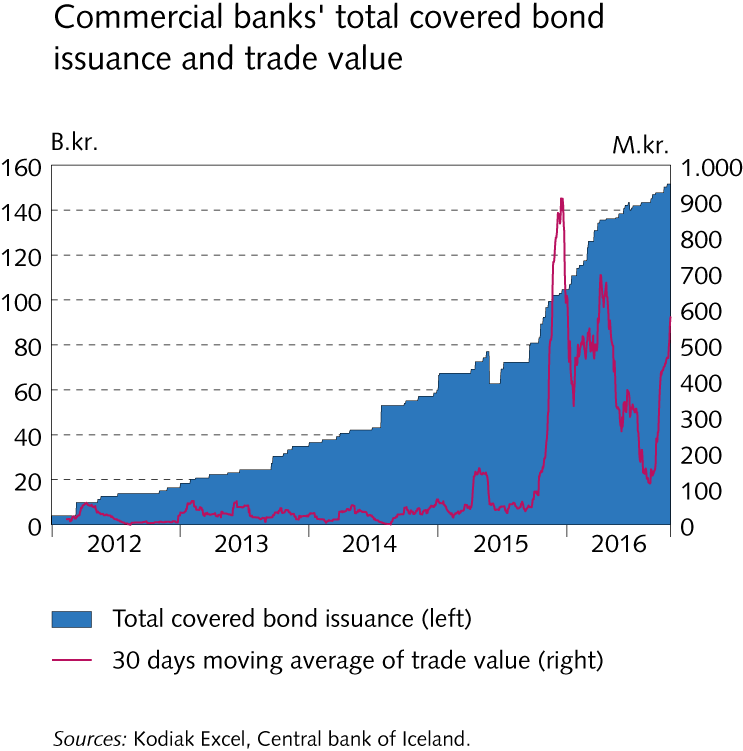 Funding and liquid funds
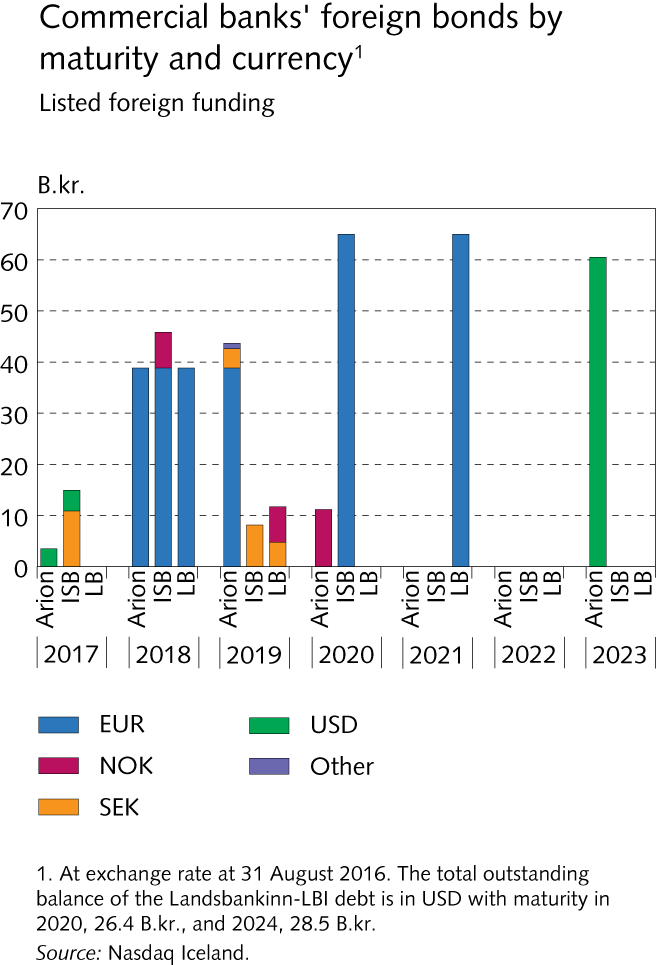 Funding and liquid funds
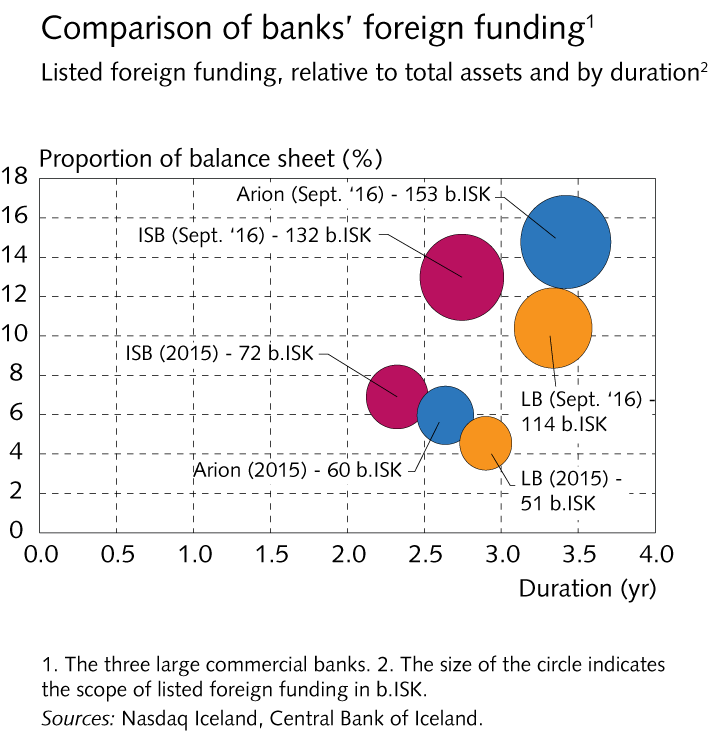 Funding and liquid funds
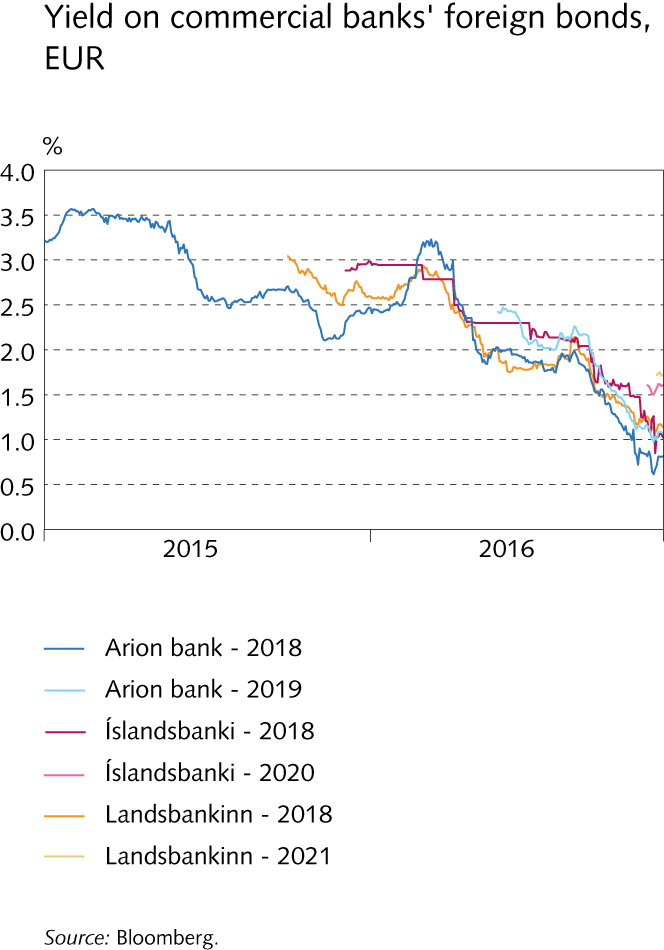 Financial system assets
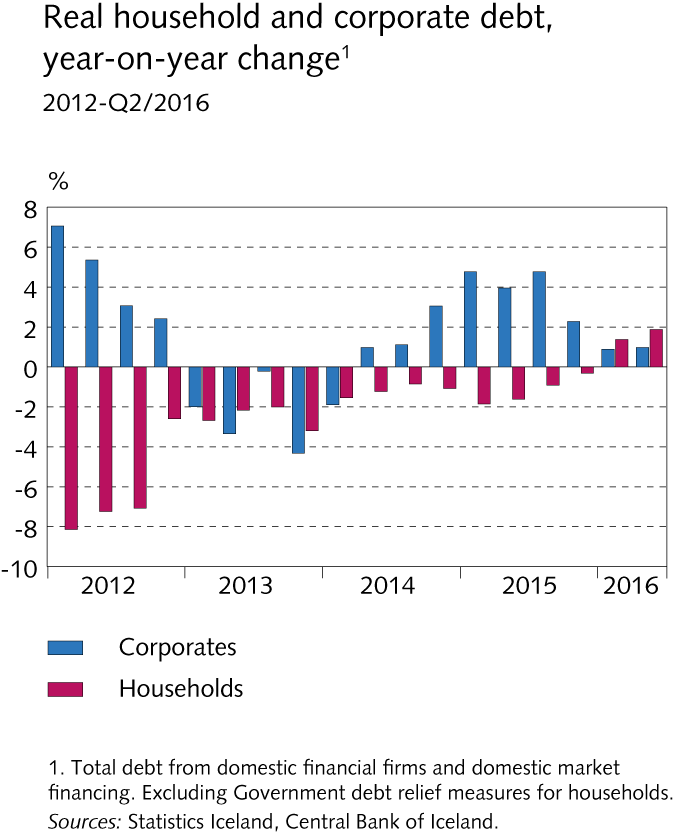 Financial system assets
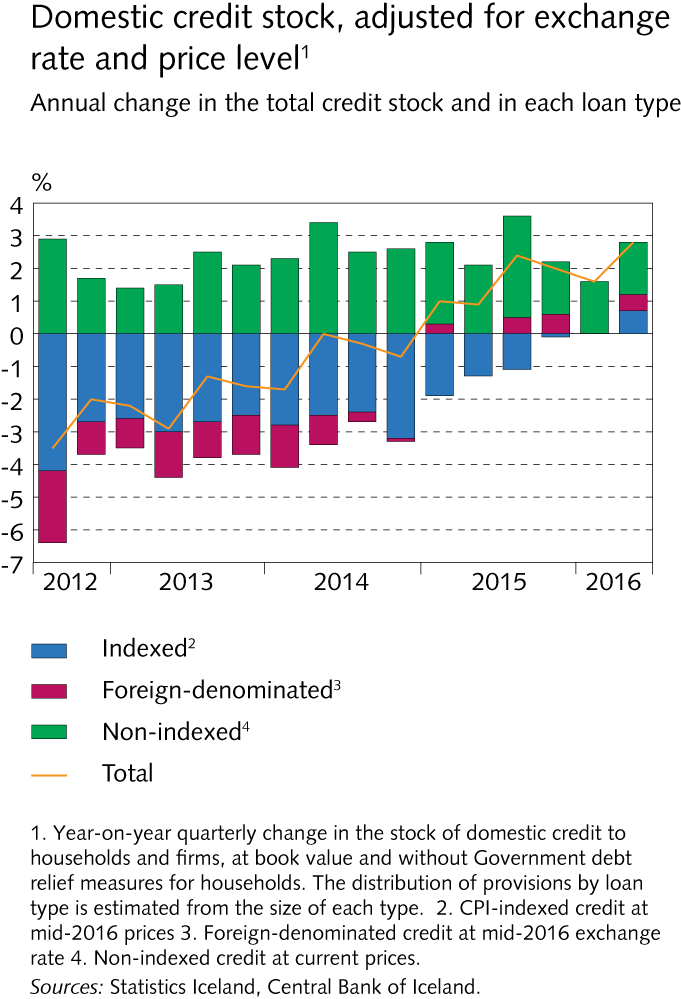 Financial system assets
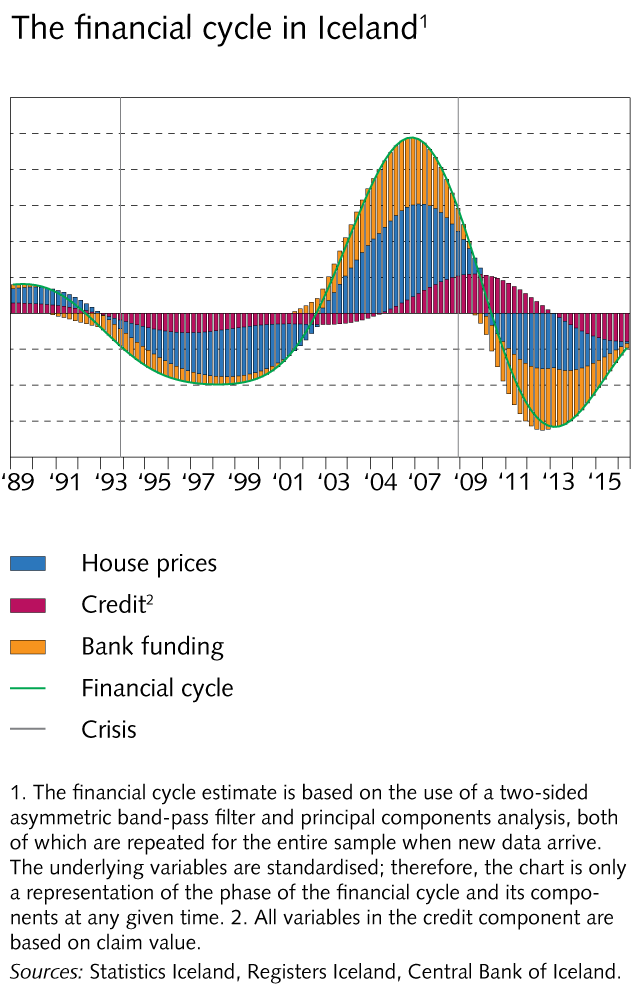 Financial system assets
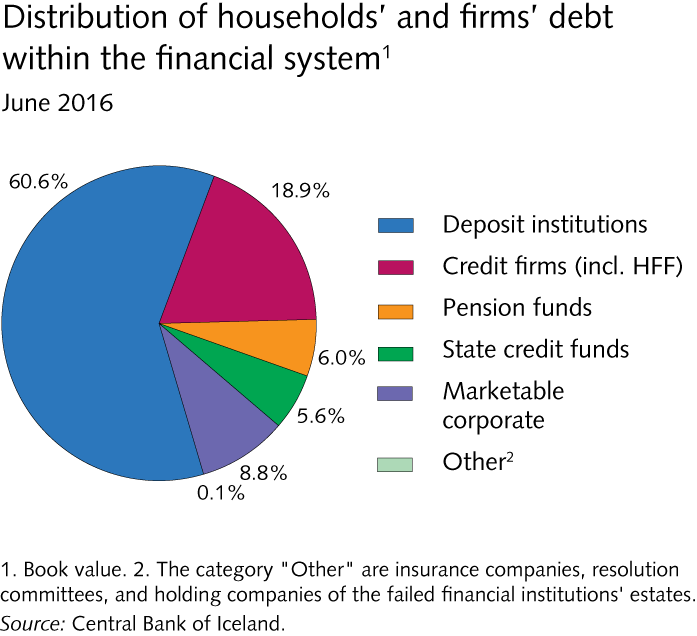 Financial system assets
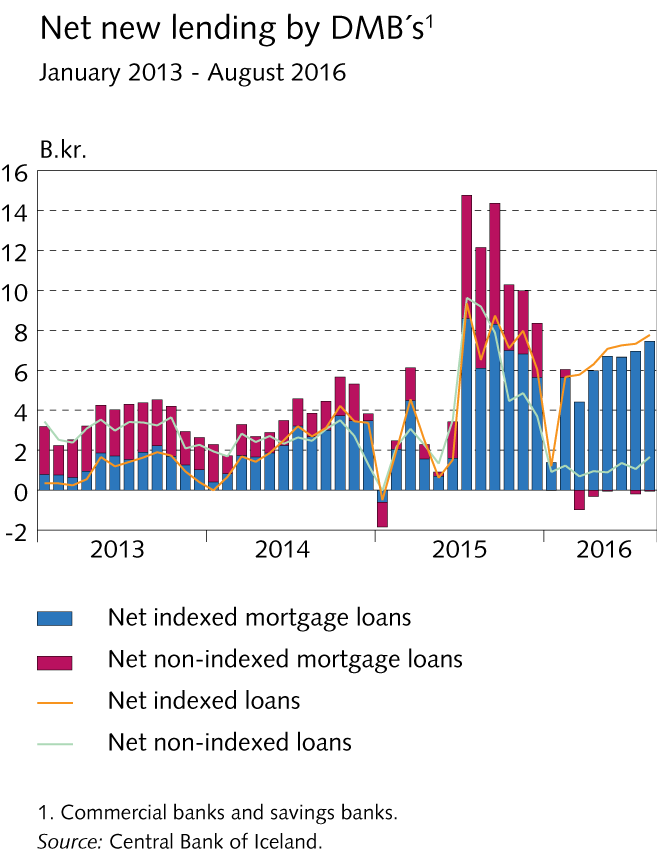 Financial system assets
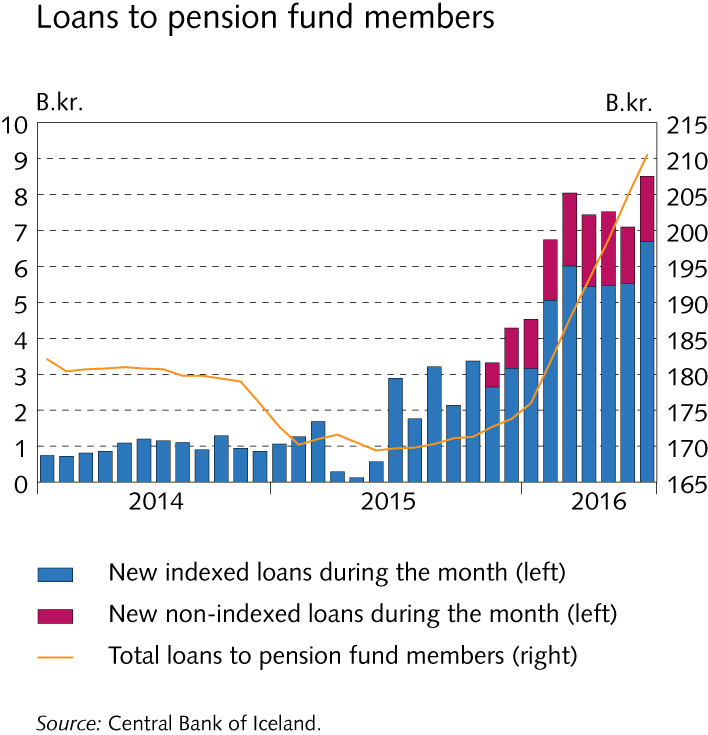 Financial system assets
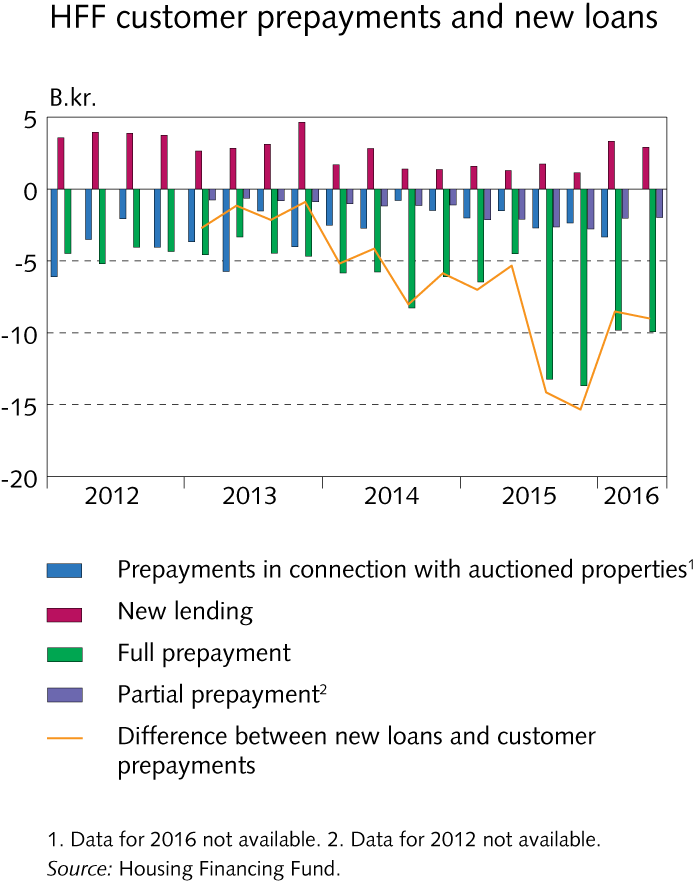 Households
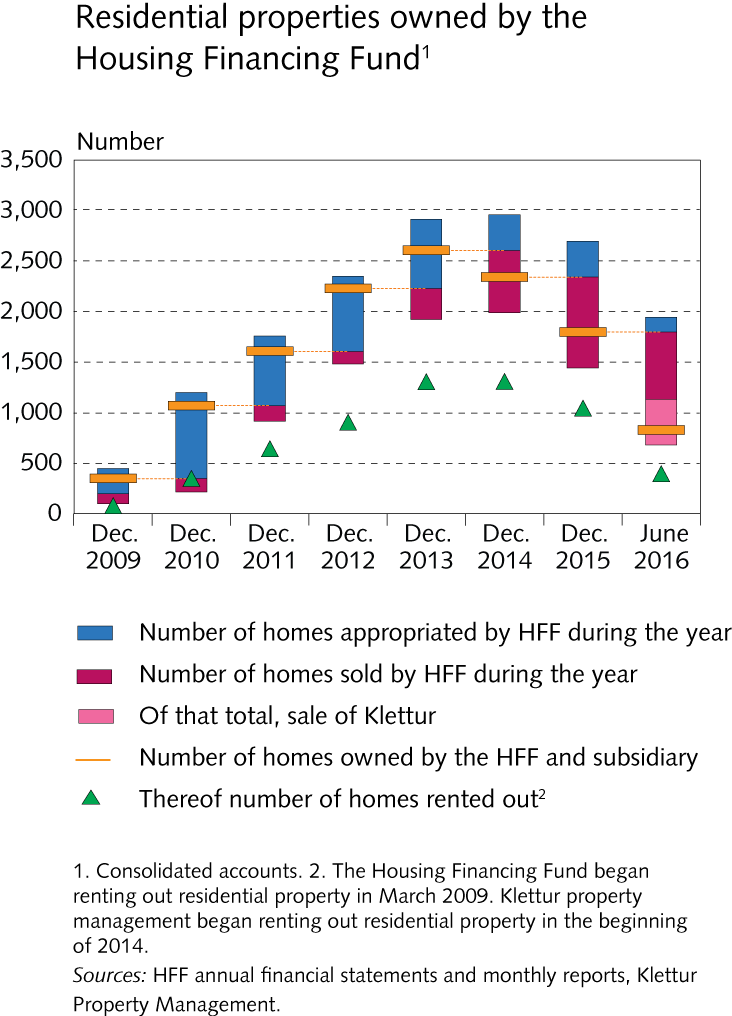 Households
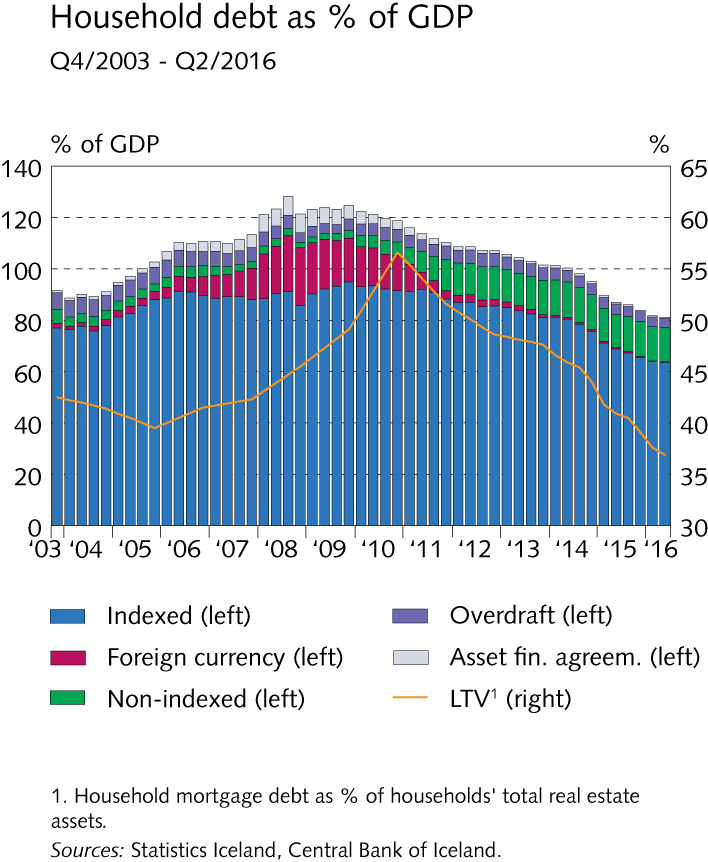 Households
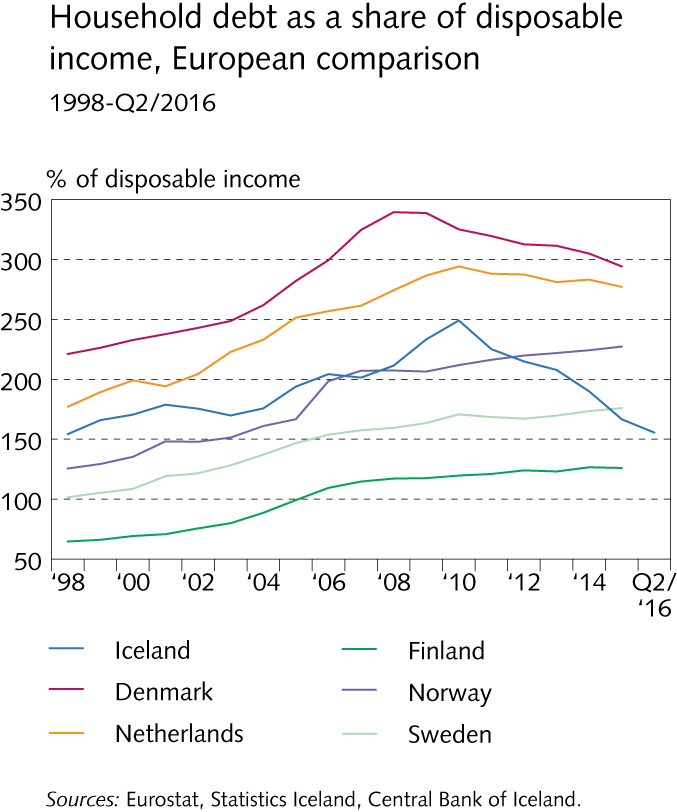 Households
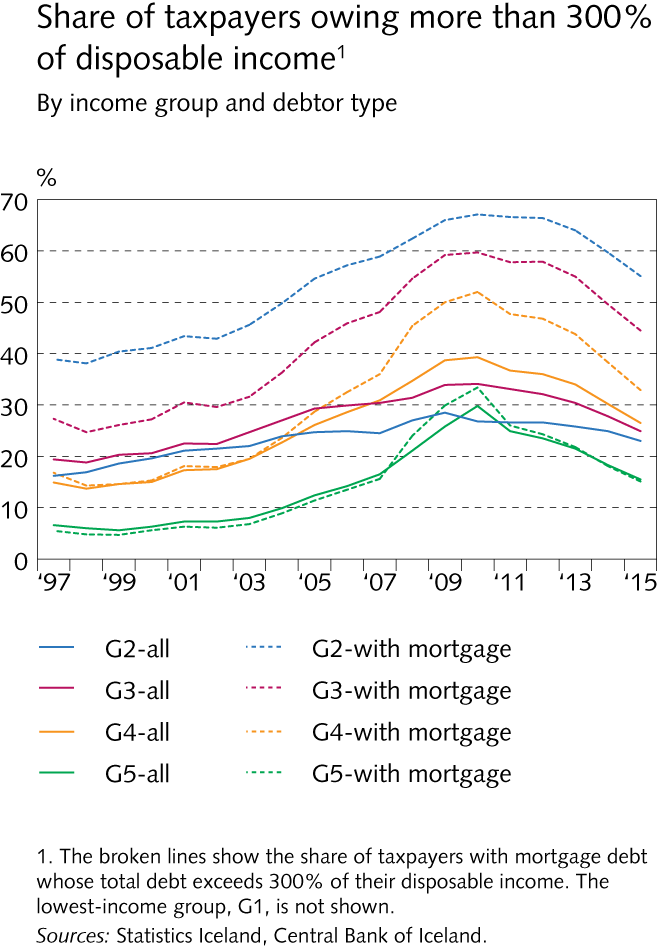 Households
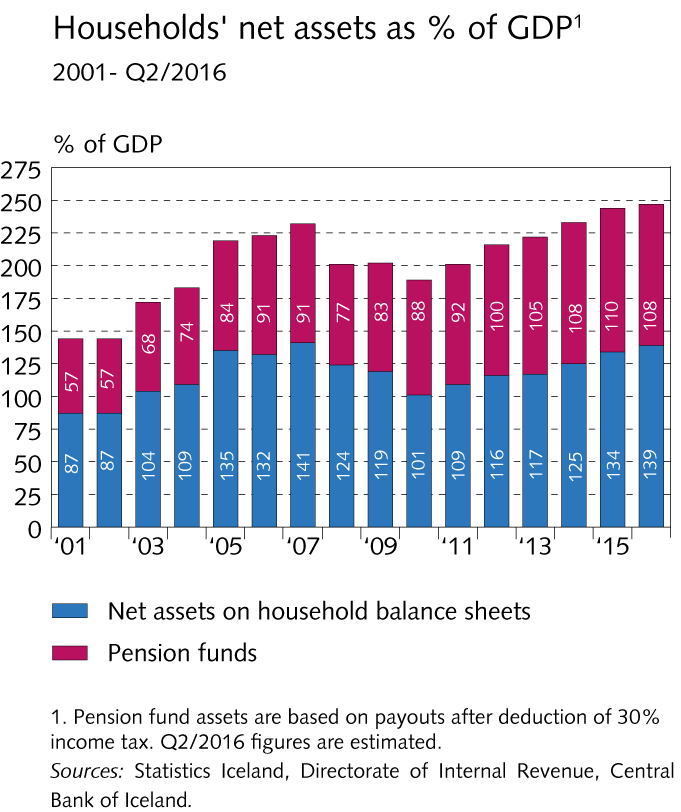 Households
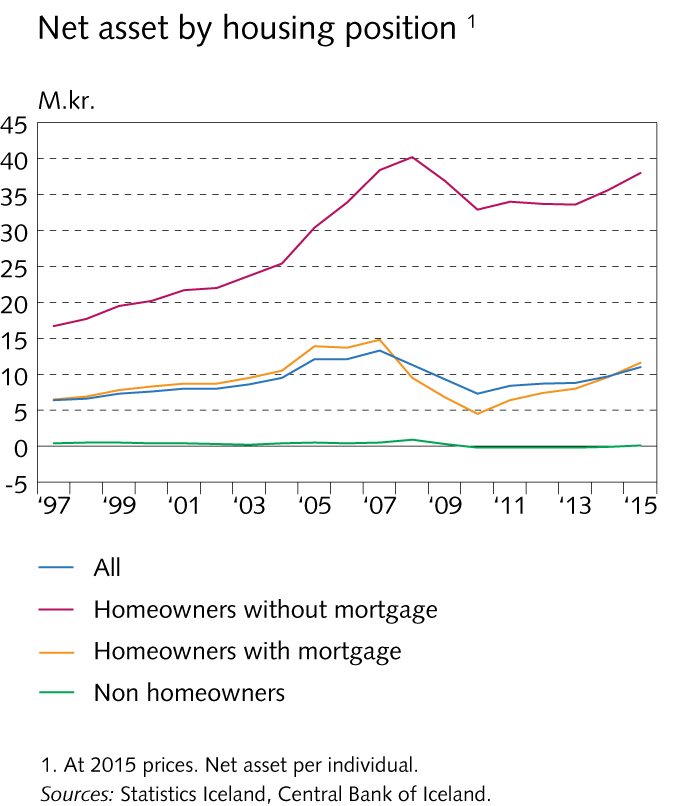 Companies
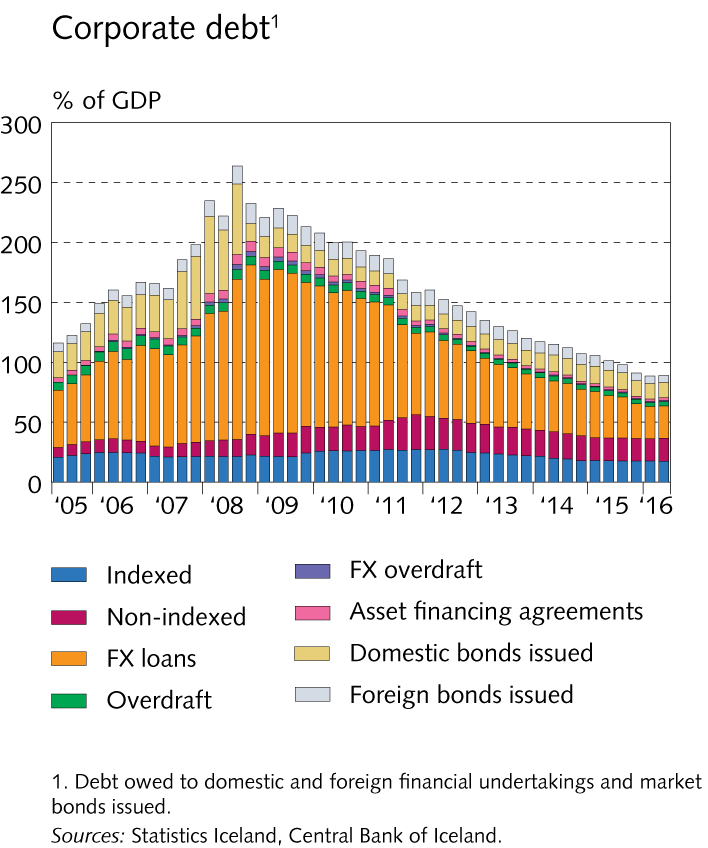 Companies
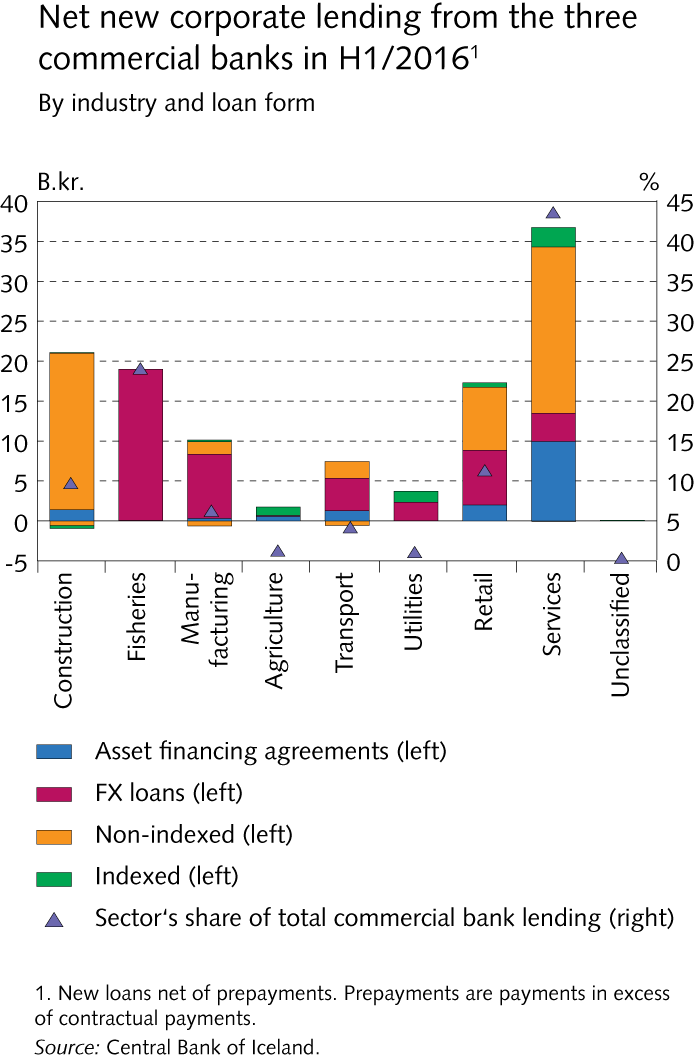 Companies
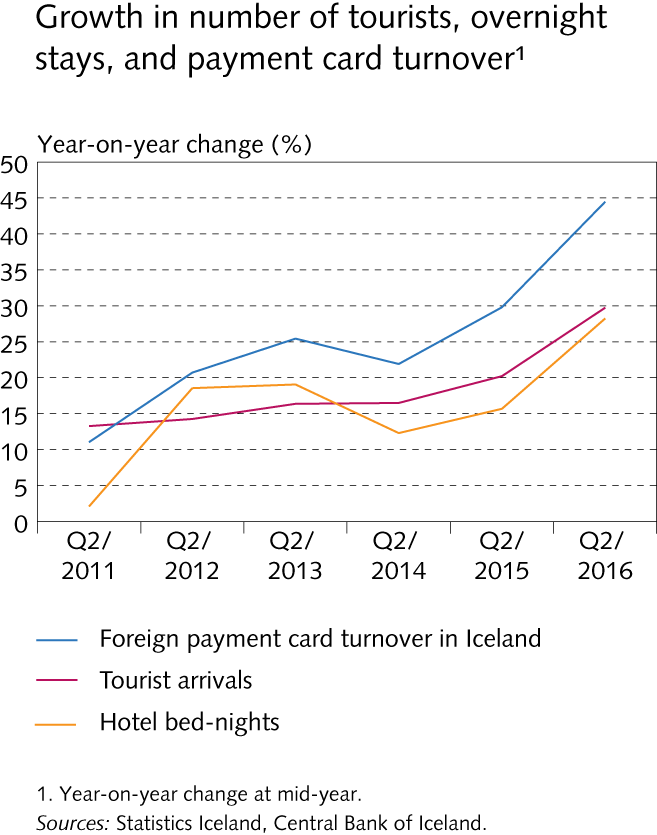 Companies
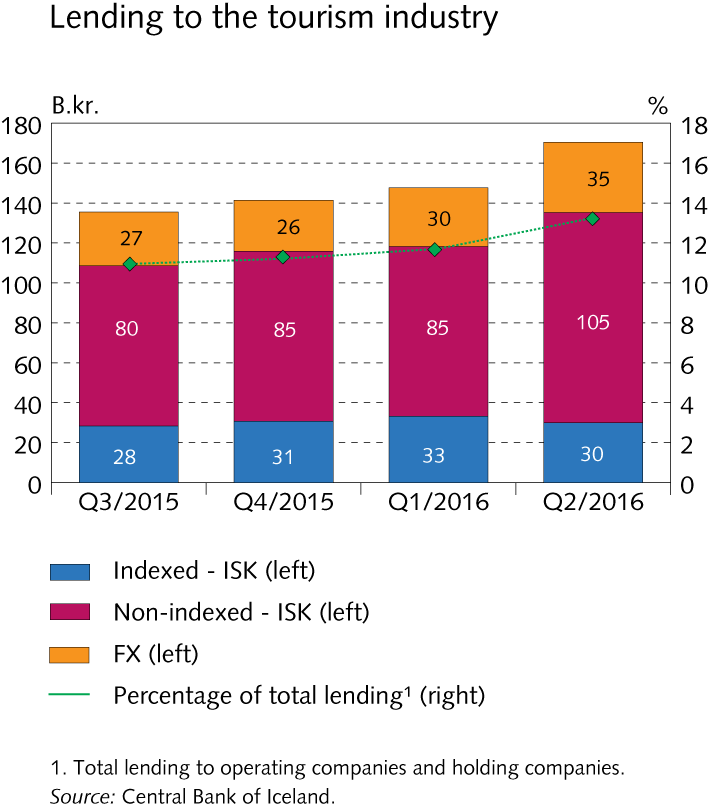 Companies
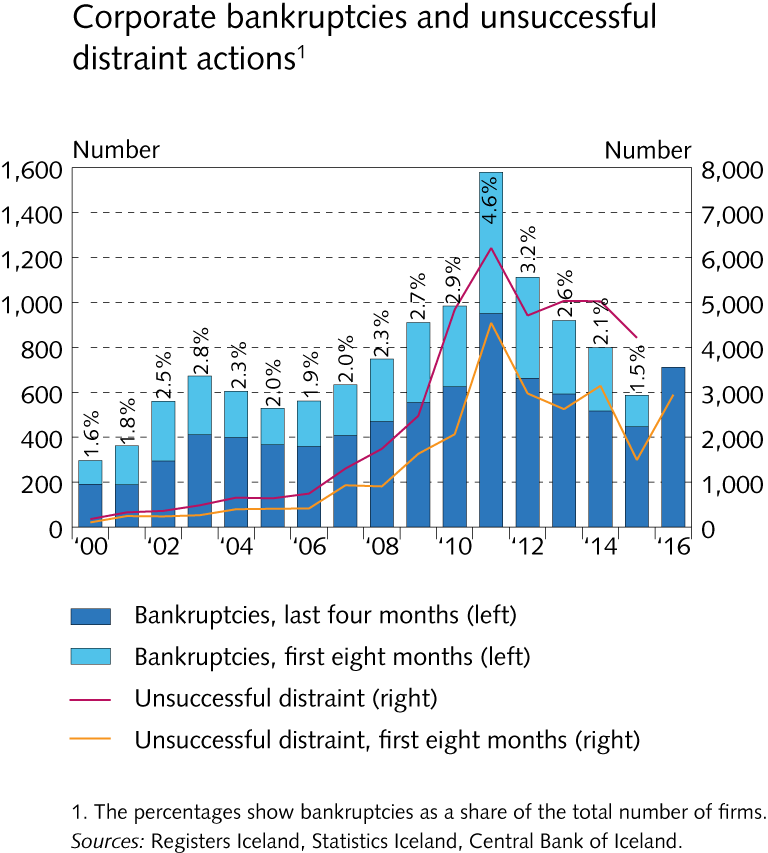 Stress test
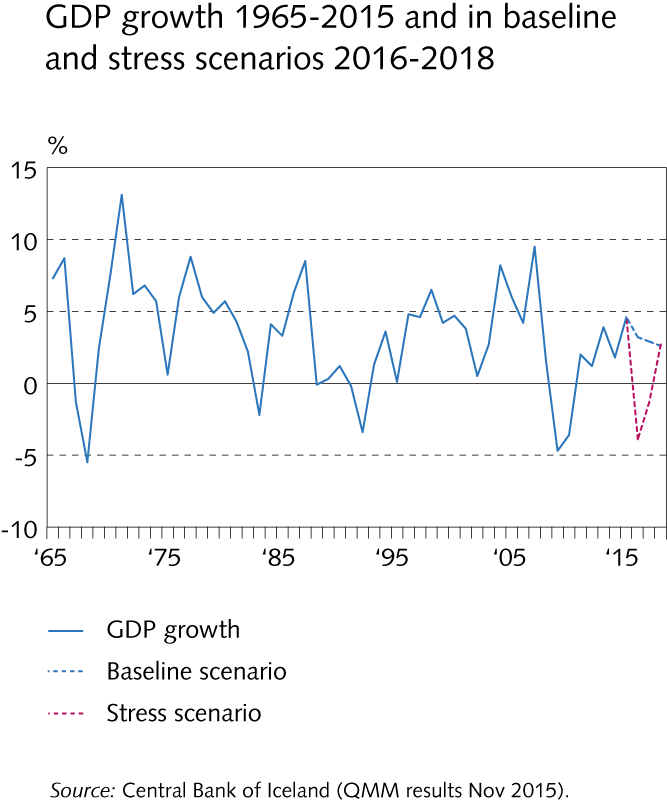 Central Bank stress test 2016
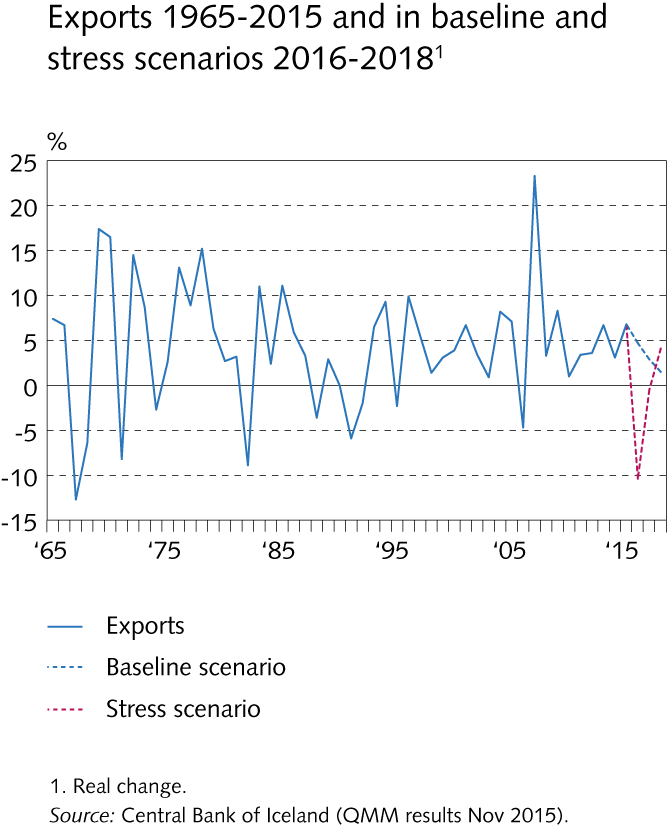 Central Bank stress test 2016
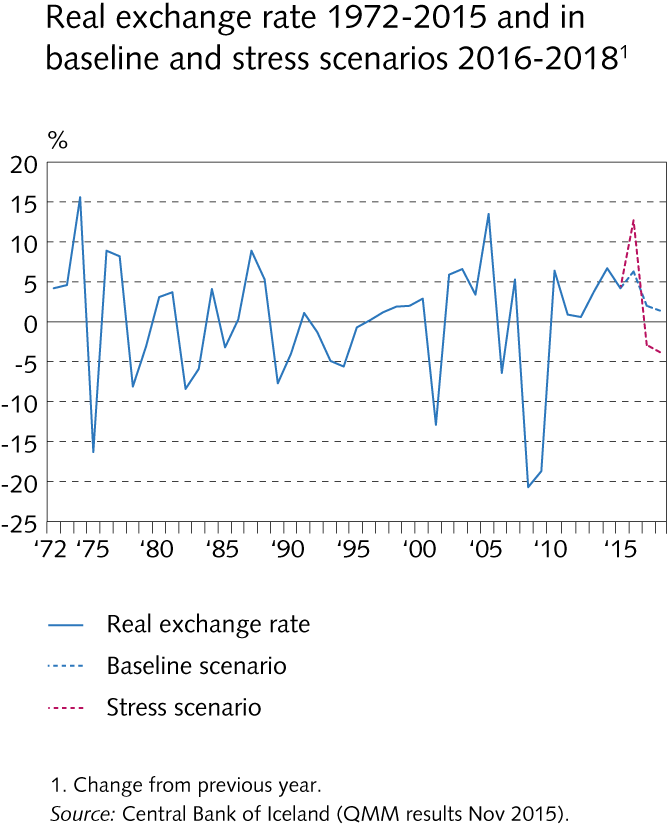 Central Bank stress test 2016
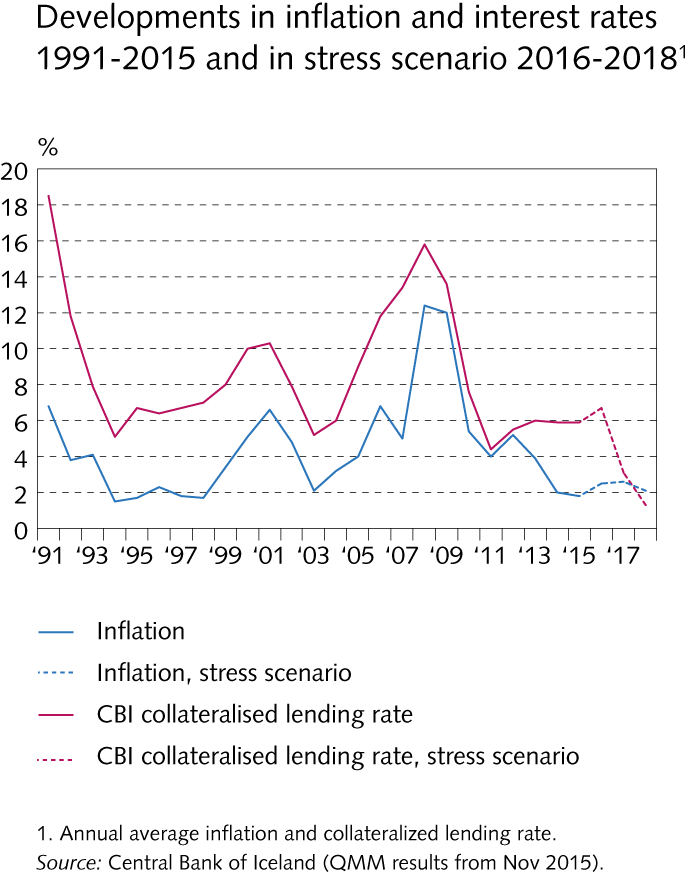 Central Bank stress test 2016
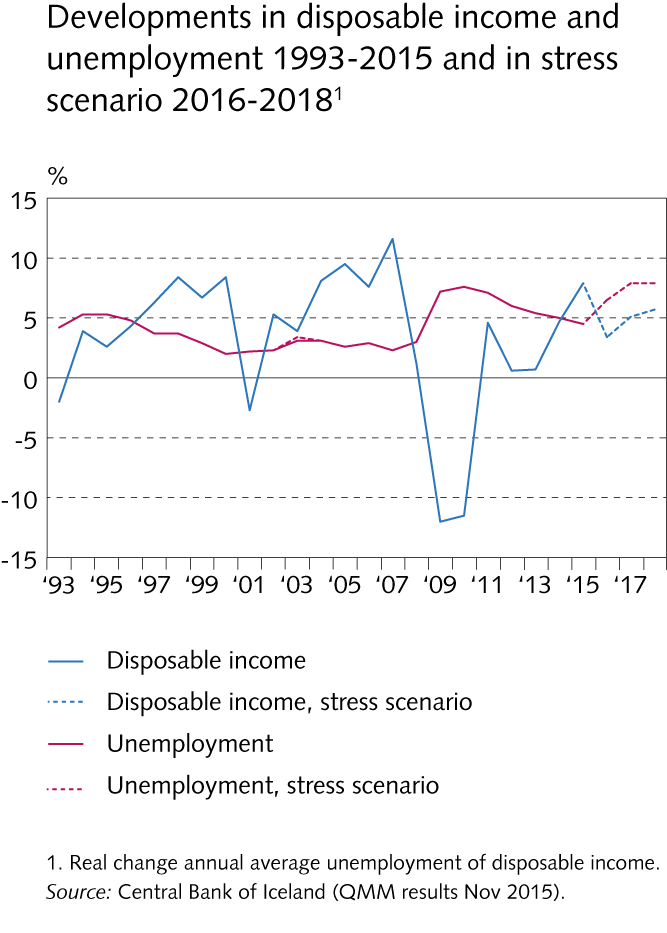 Central Bank stress test 2016
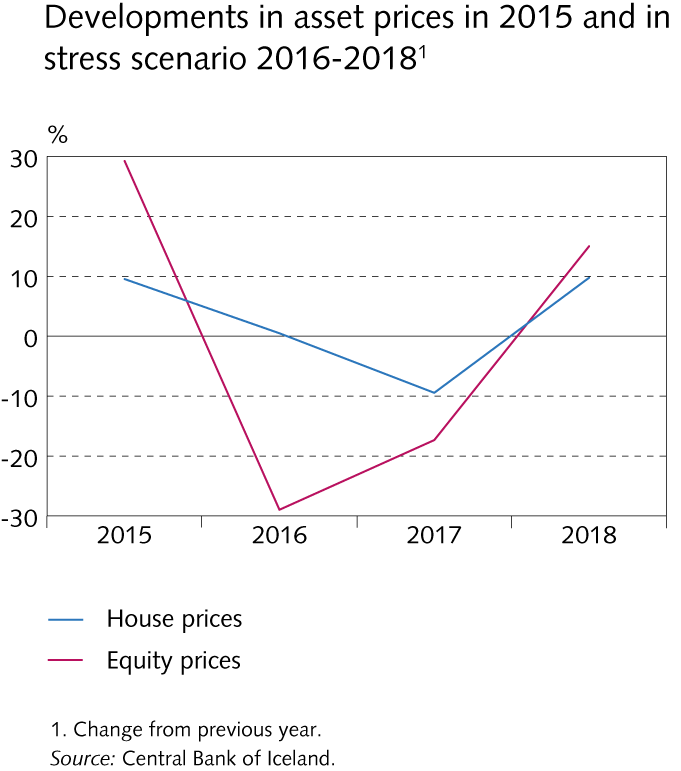 Central Bank stress test 2016
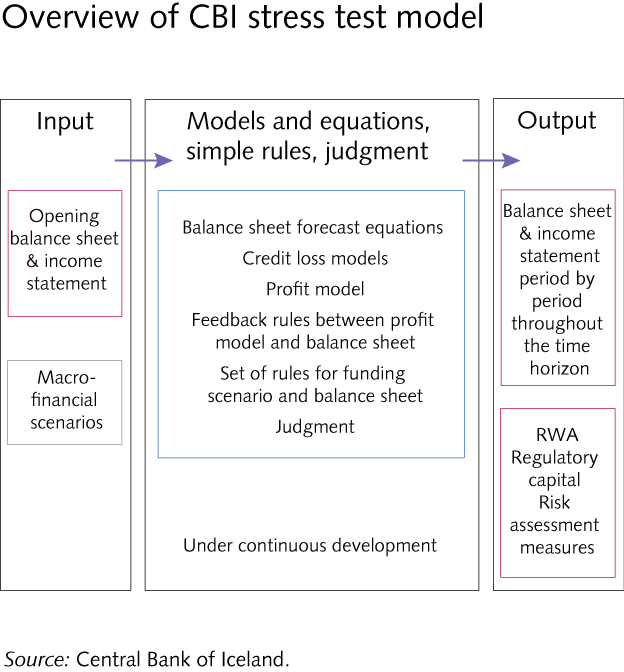 Central Bank stress test 2016
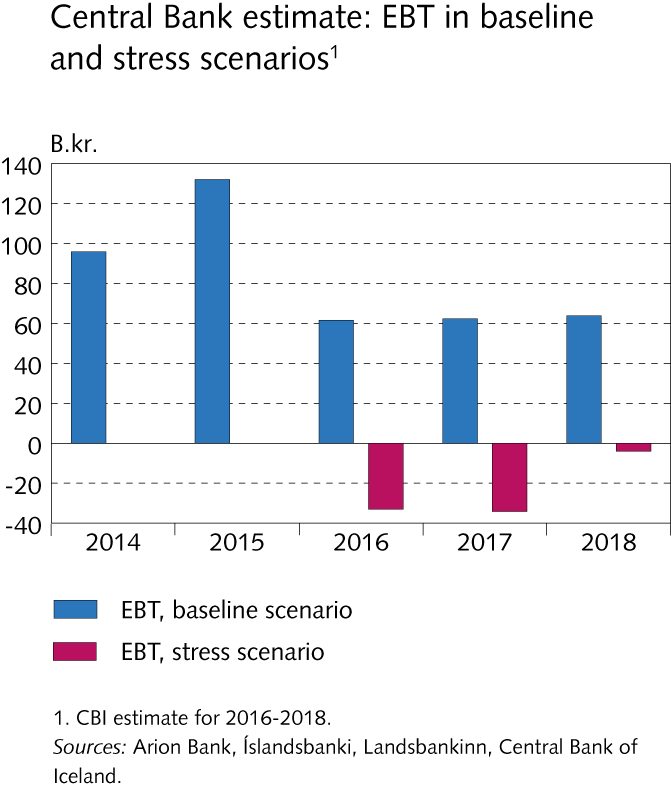 Central Bank stress test 2016
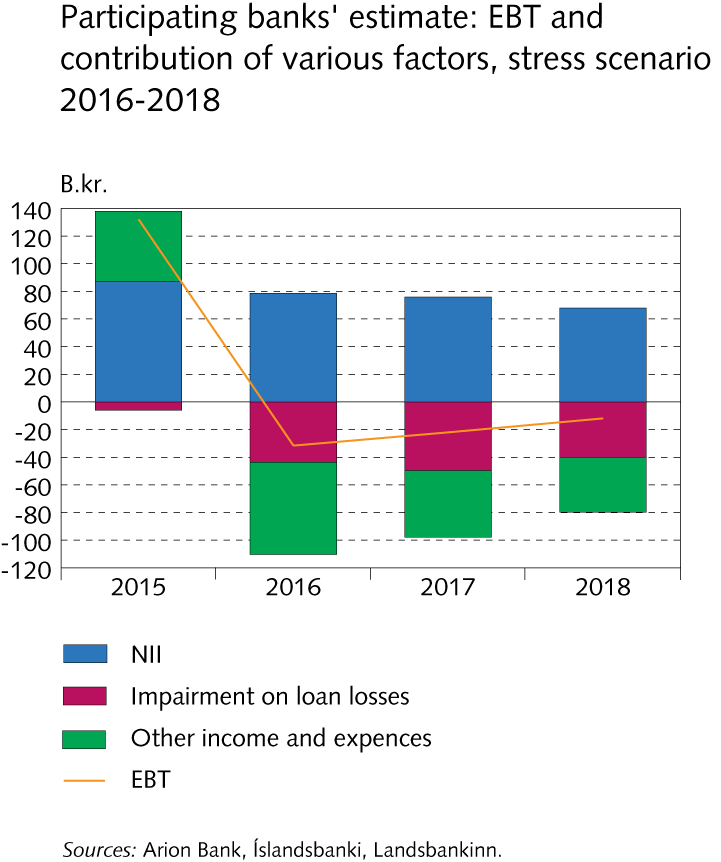 Central Bank stress test 2016
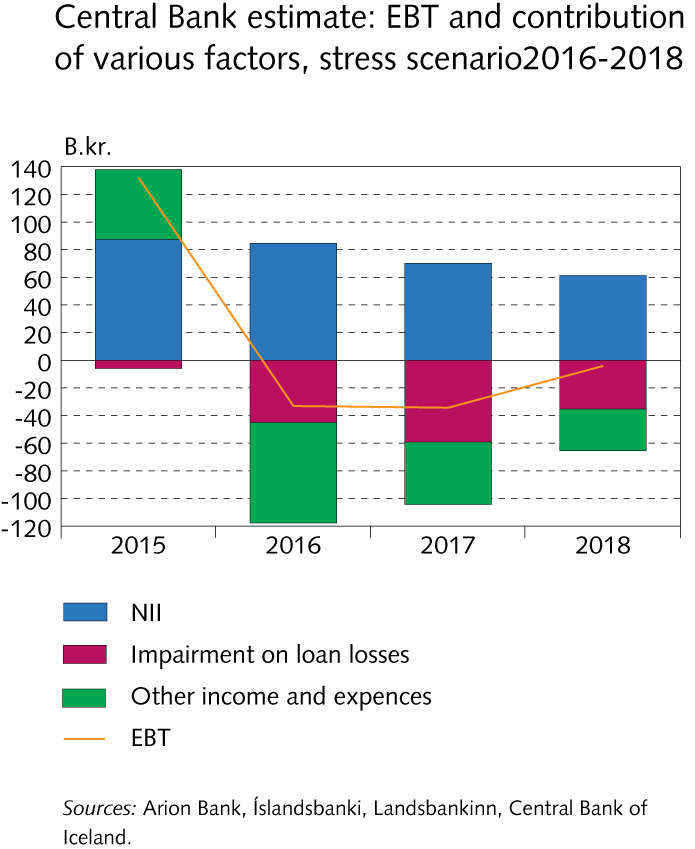 Central Bank stress test 2016
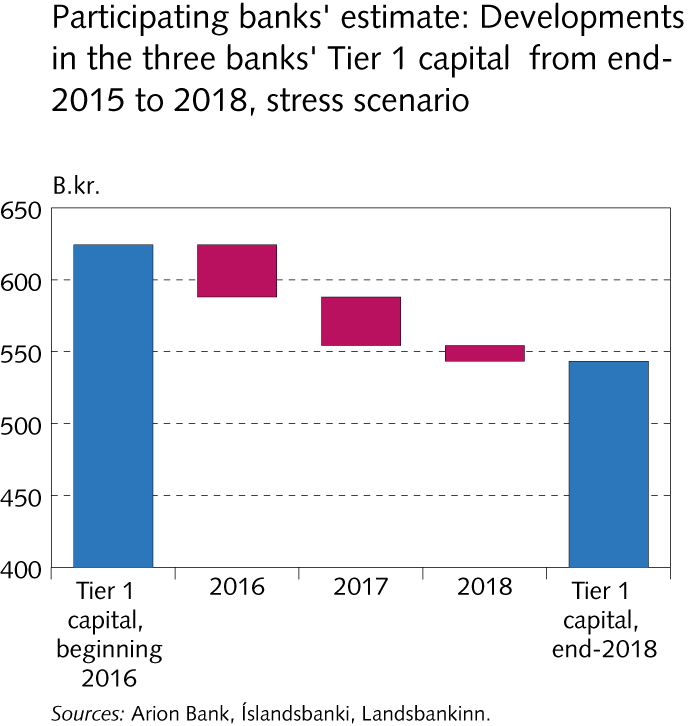 Central Bank stress test 2016
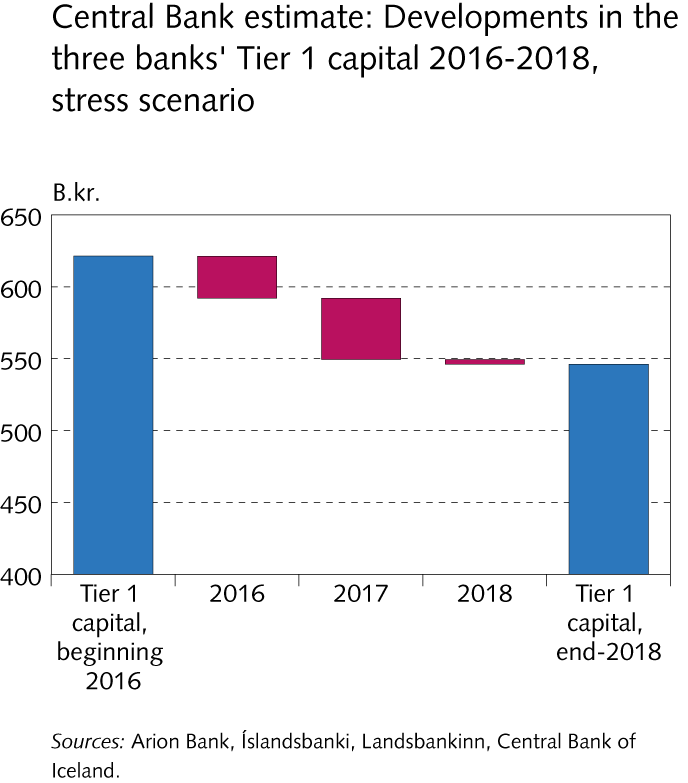 Central Bank stress test 2016
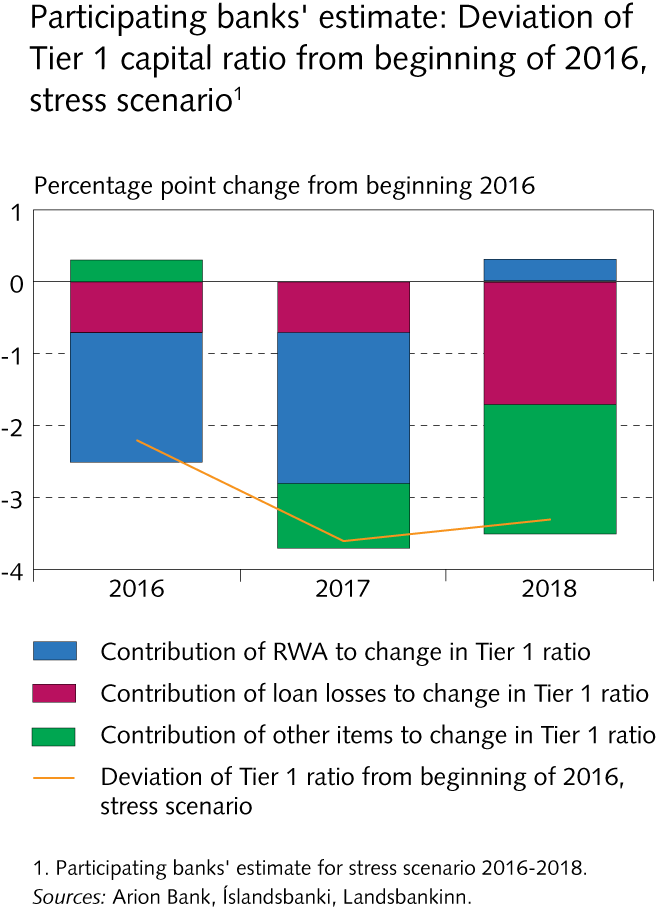 Central Bank stress test 2016
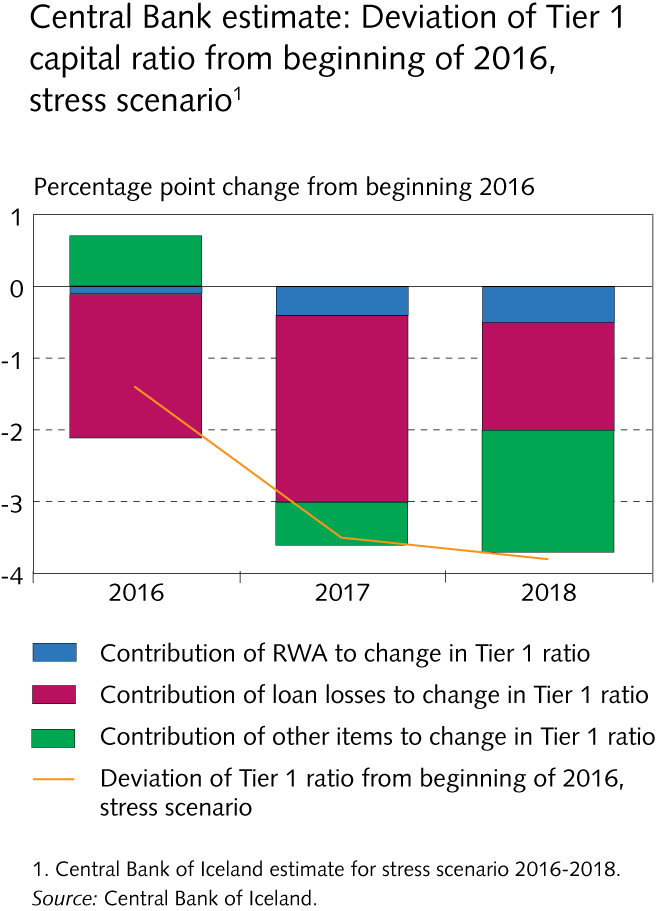 Appendix II
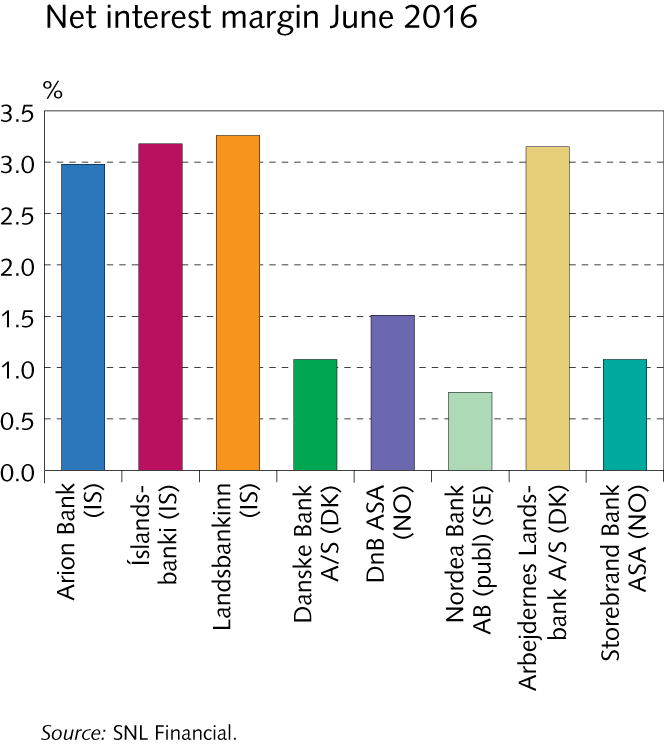 Appendix II
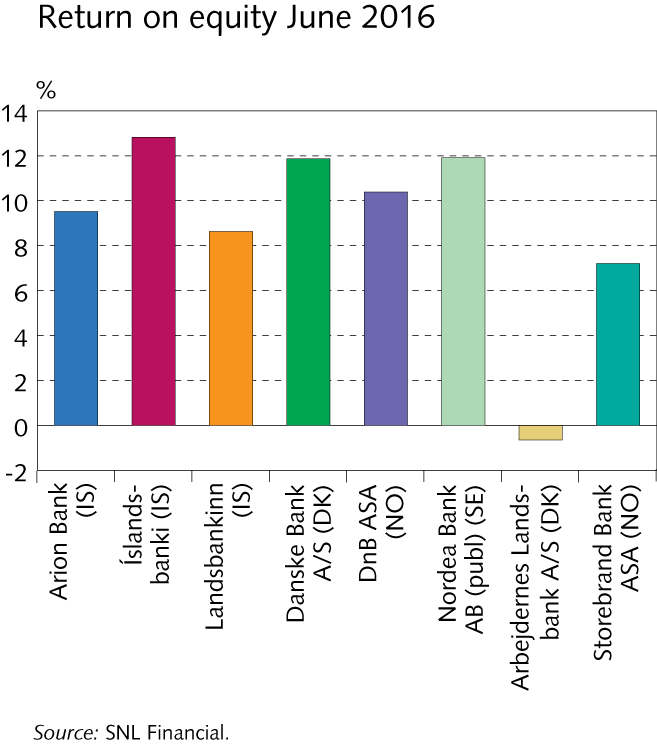 Appendix II
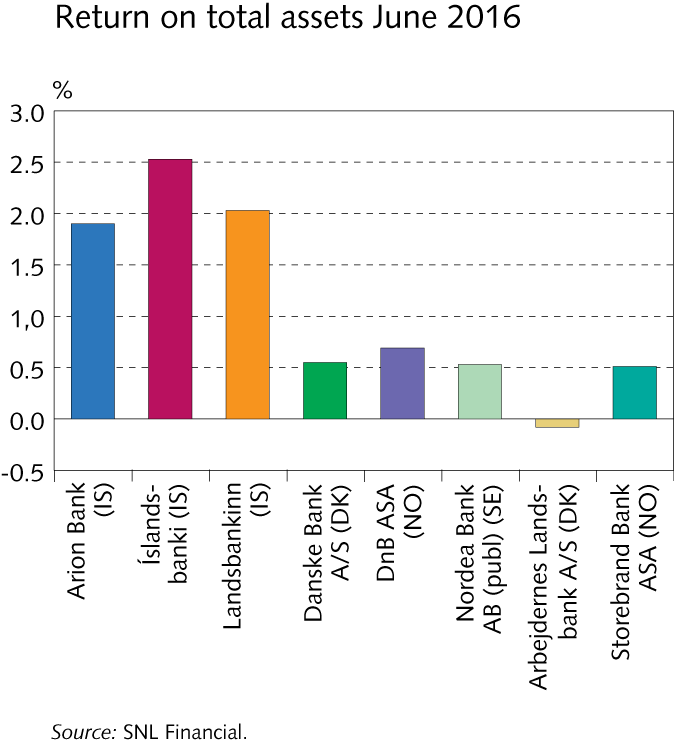 Appendix II
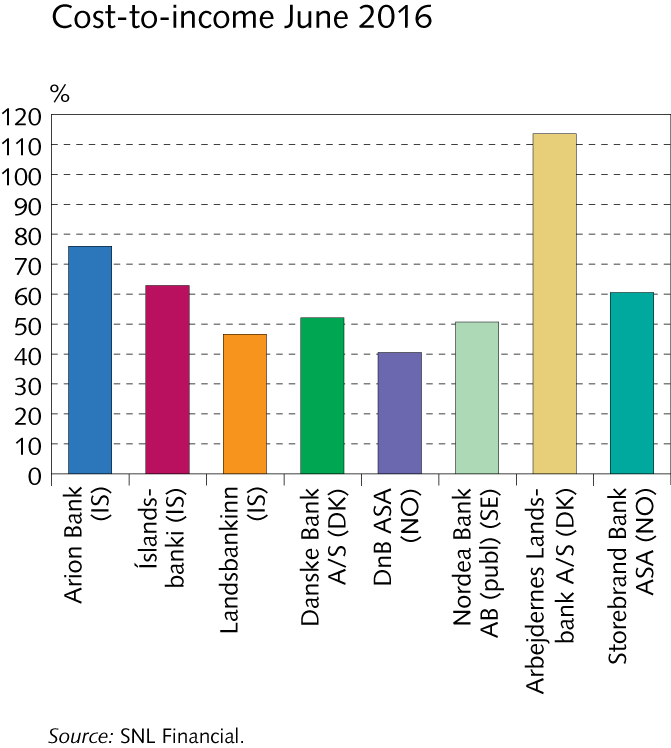 Appendix II
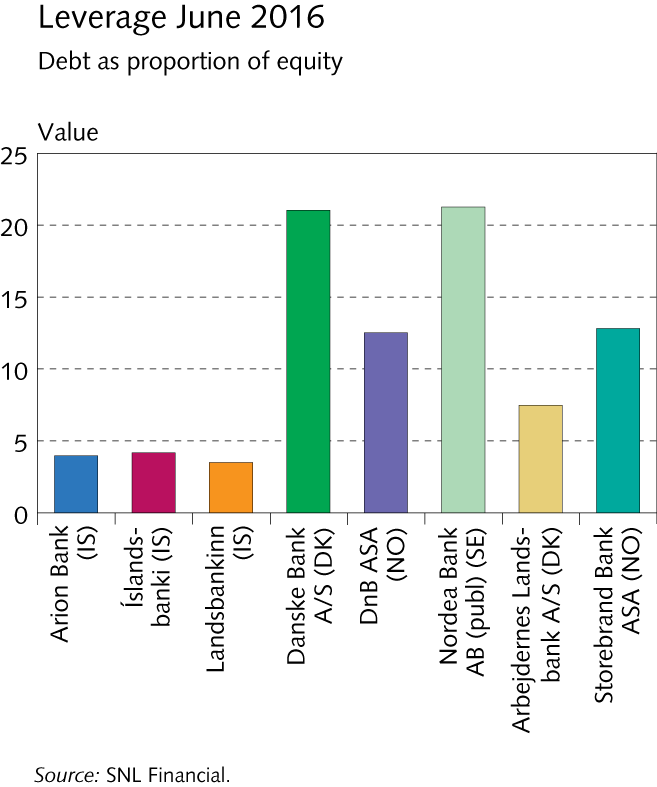 Appendix II
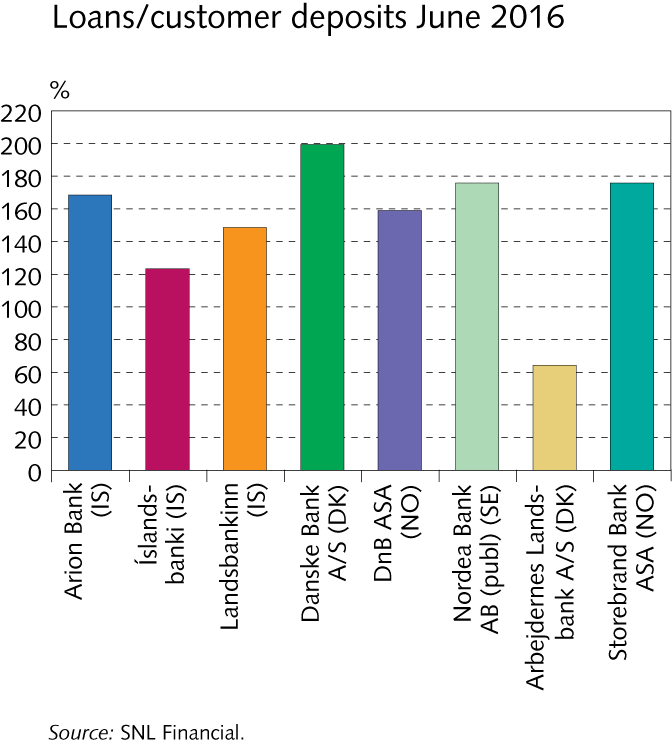